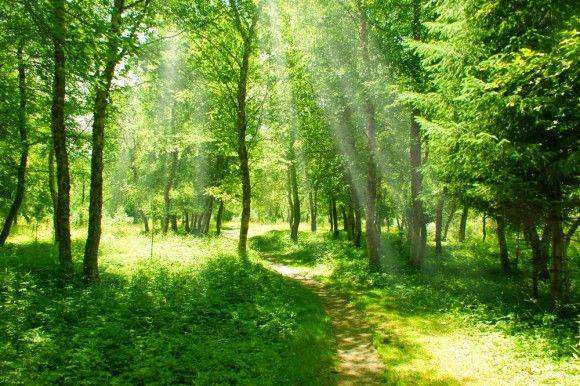 Білоцерківська загальноосвітня школа 
І-ІІІ ступенів №17
Всеукраїнська акція“Ліси для нащадків”
Робота гуртка “Лісівники- дендрологи”.
Керівники: Злочевська Н.О., 
Пилипчук Н.М.
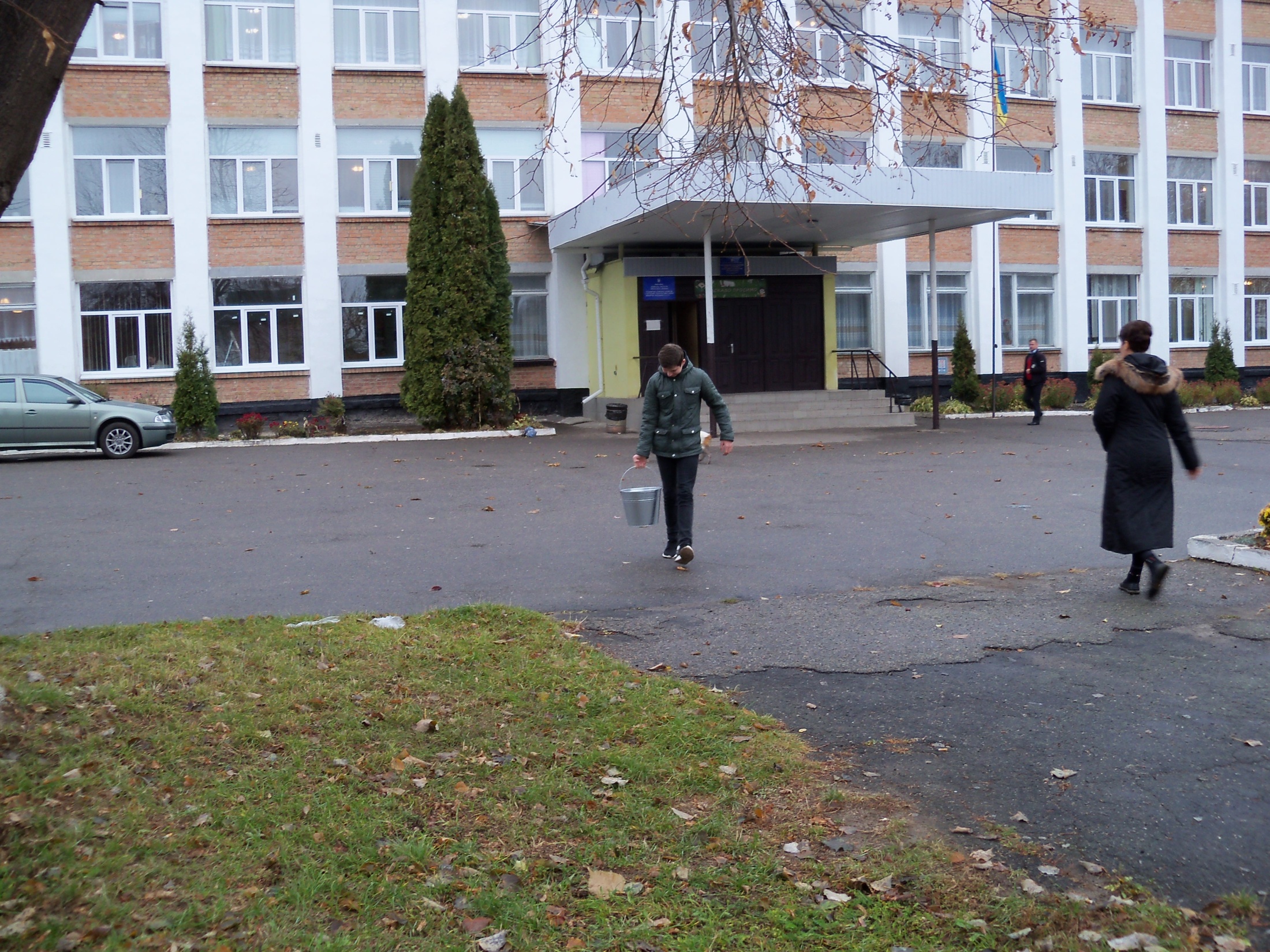 Пришкільна територія БЗШ № 17 щороку збагачує свій рослинний фонд.
Заріччя – найкомфортніший мікрорайон міста.
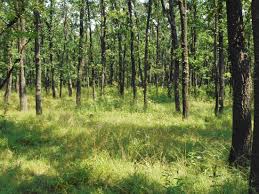 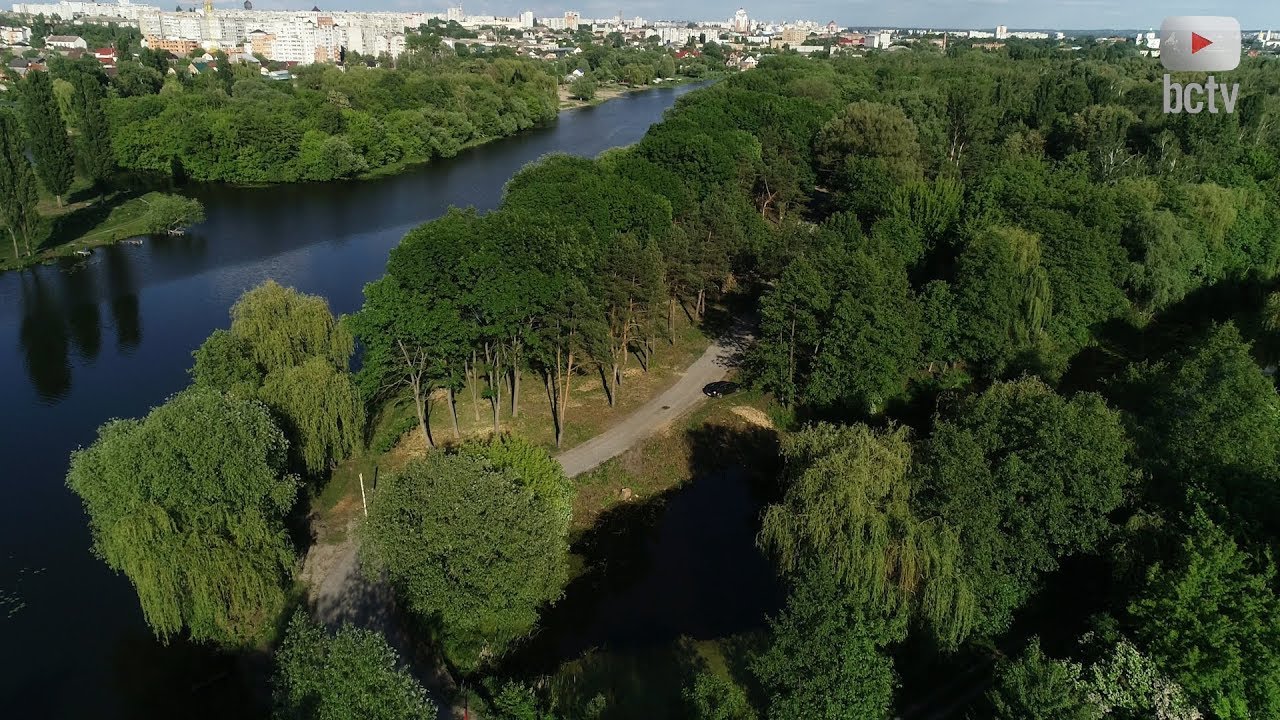 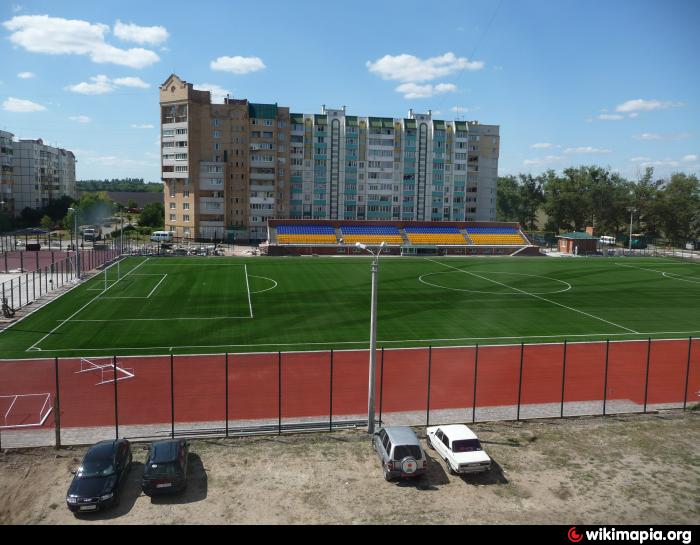 Зробимо з Піщаного масиву – Парковий!
Початок співробітництва.
Пам’ятай, що кожна рослина – друг не тільки Твій, а й людства.
Як ми працювали
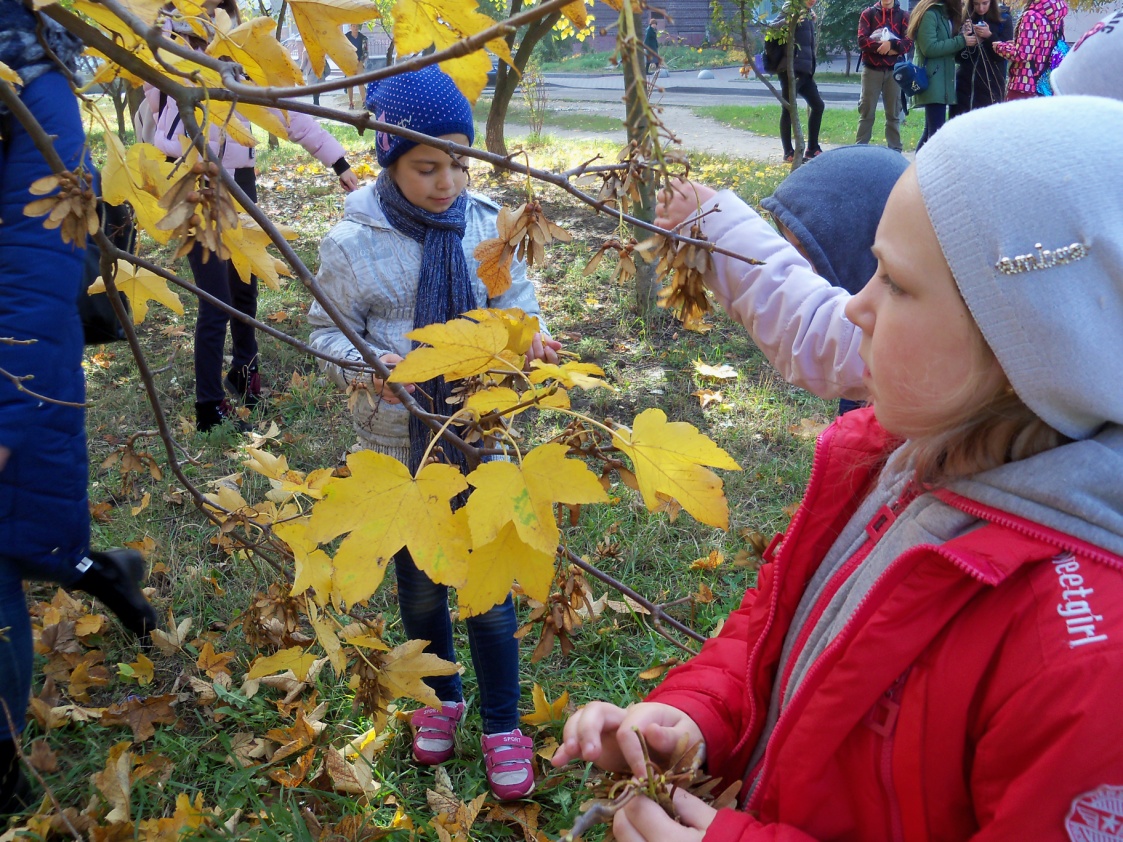 Збір насіння
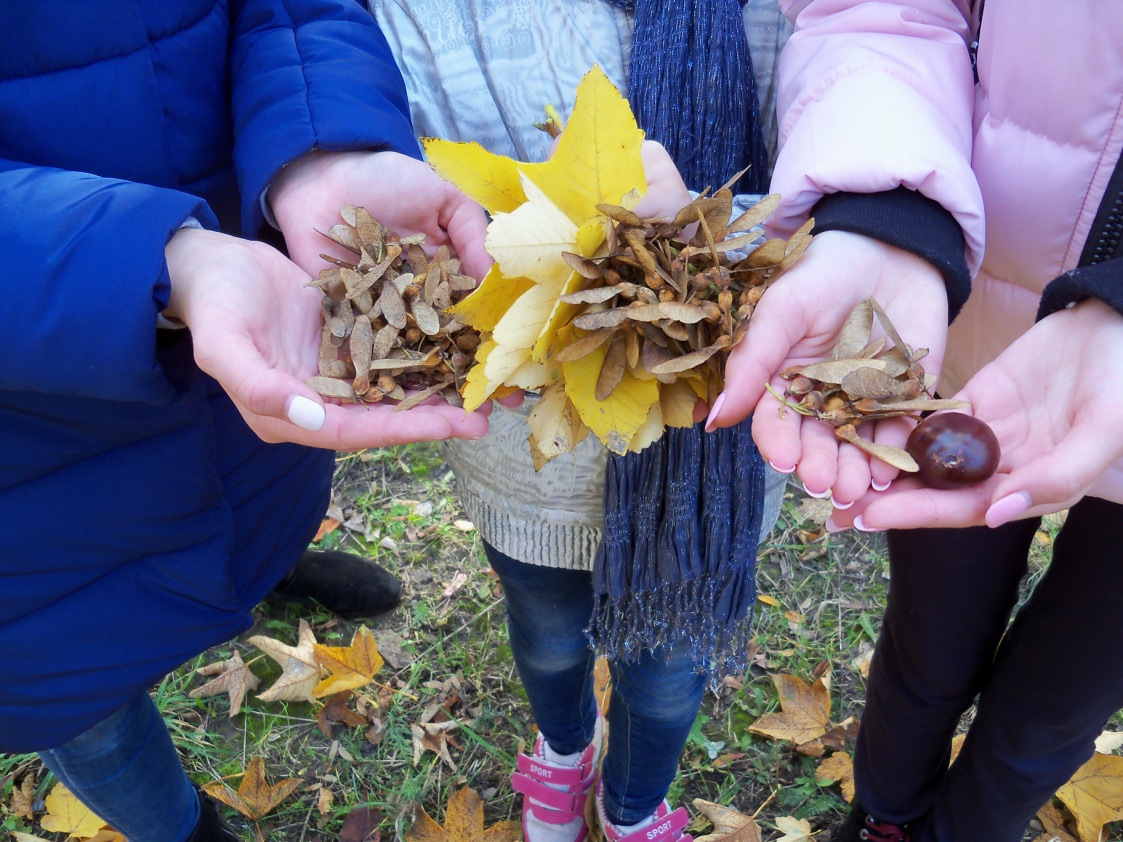 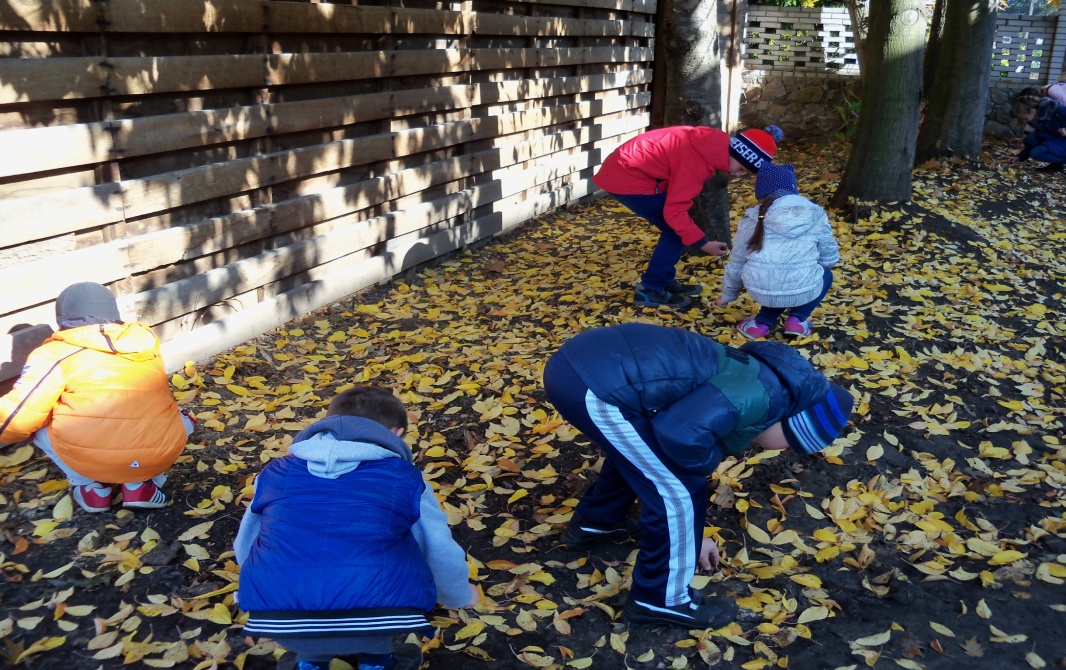 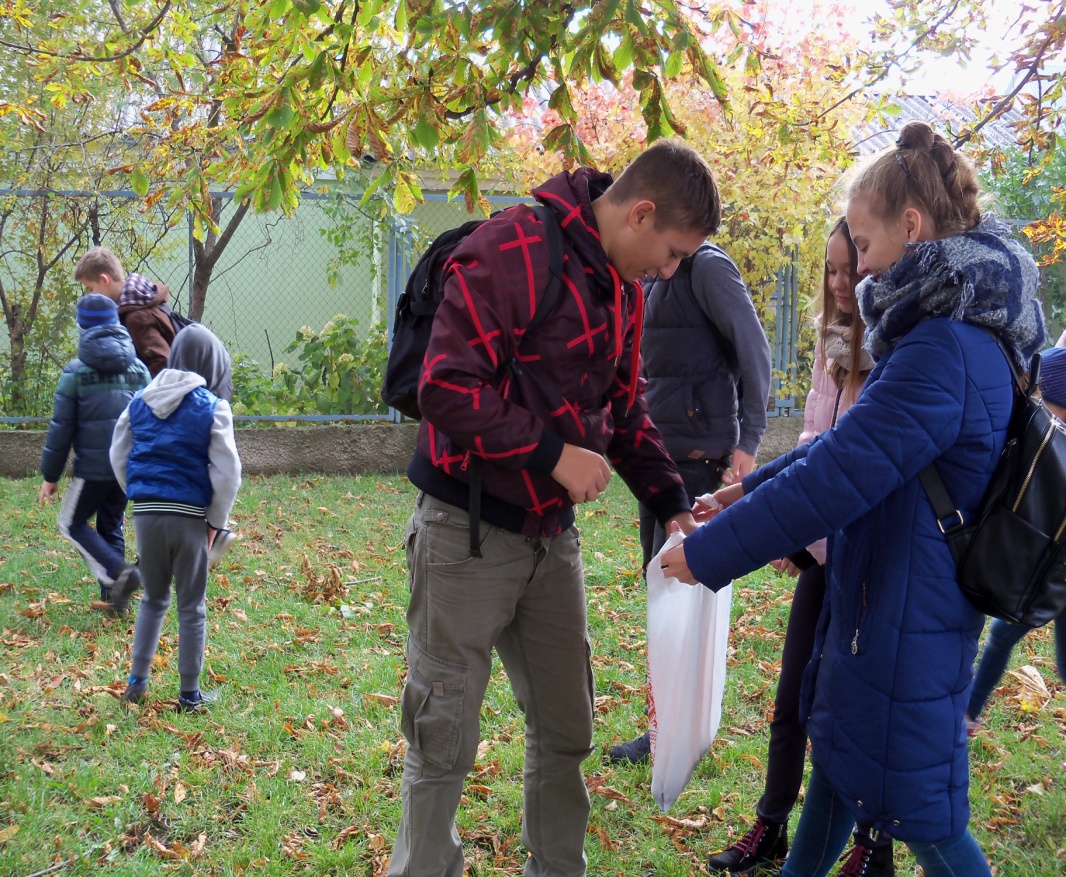 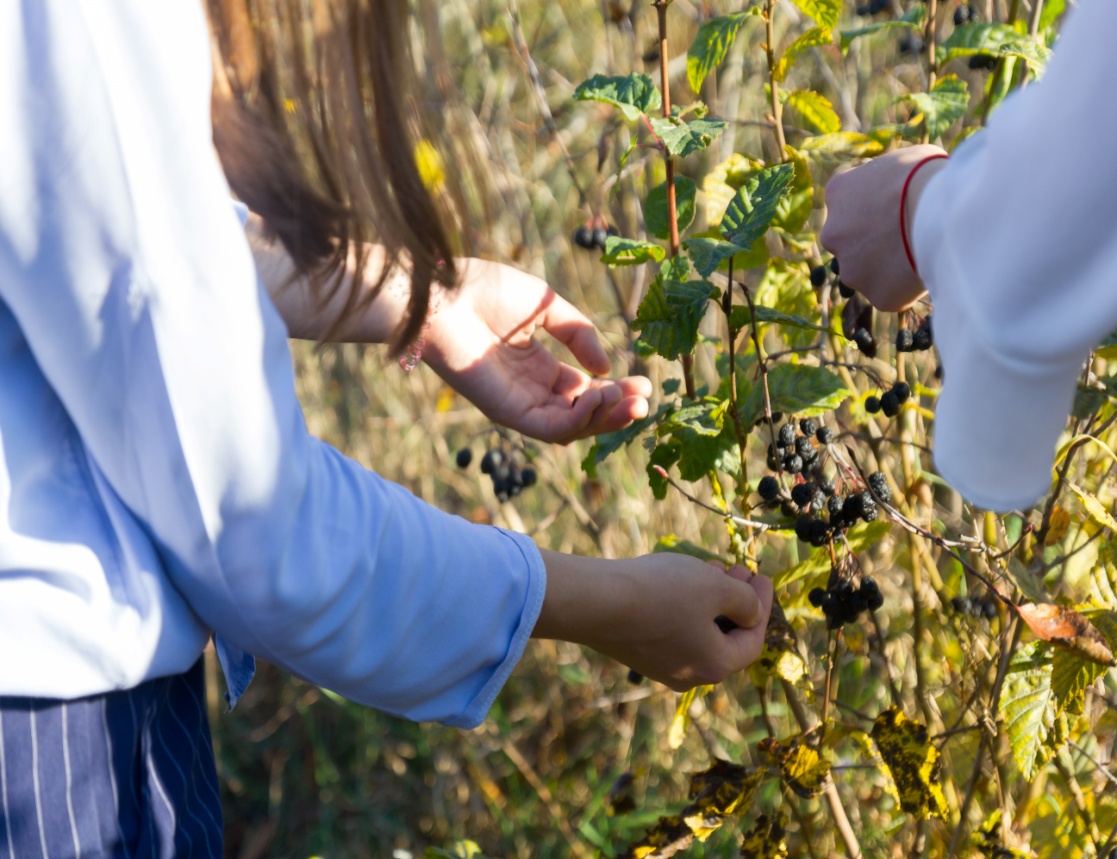 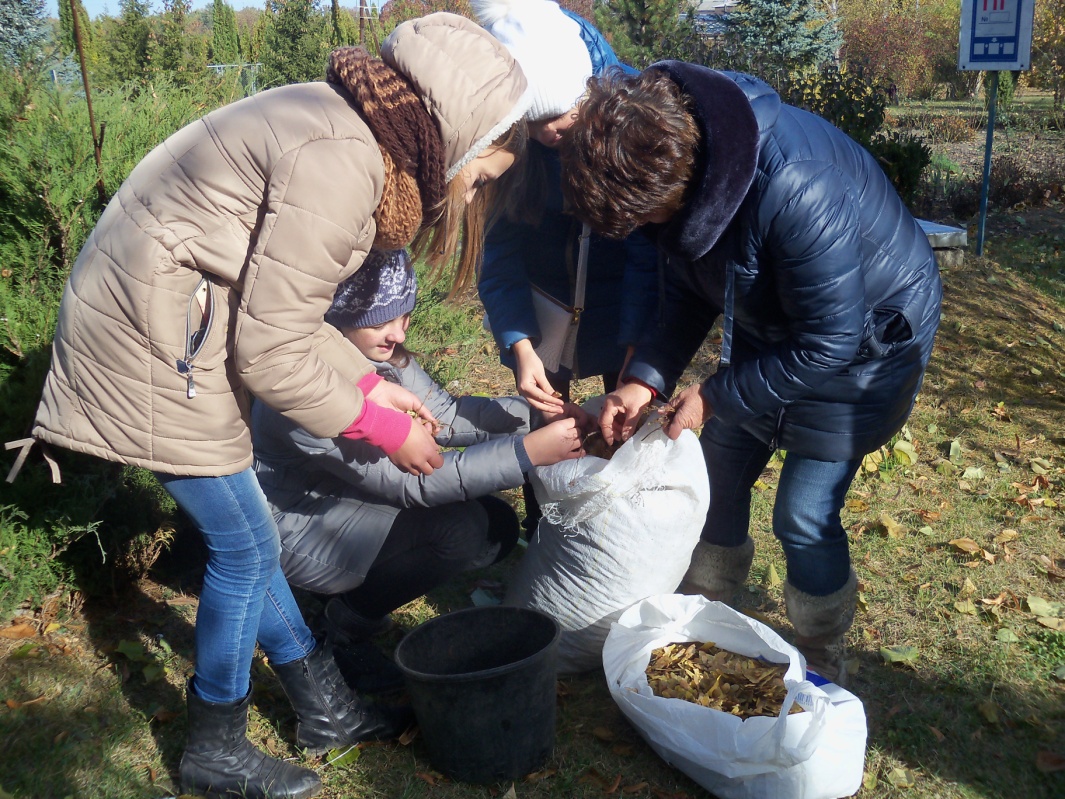 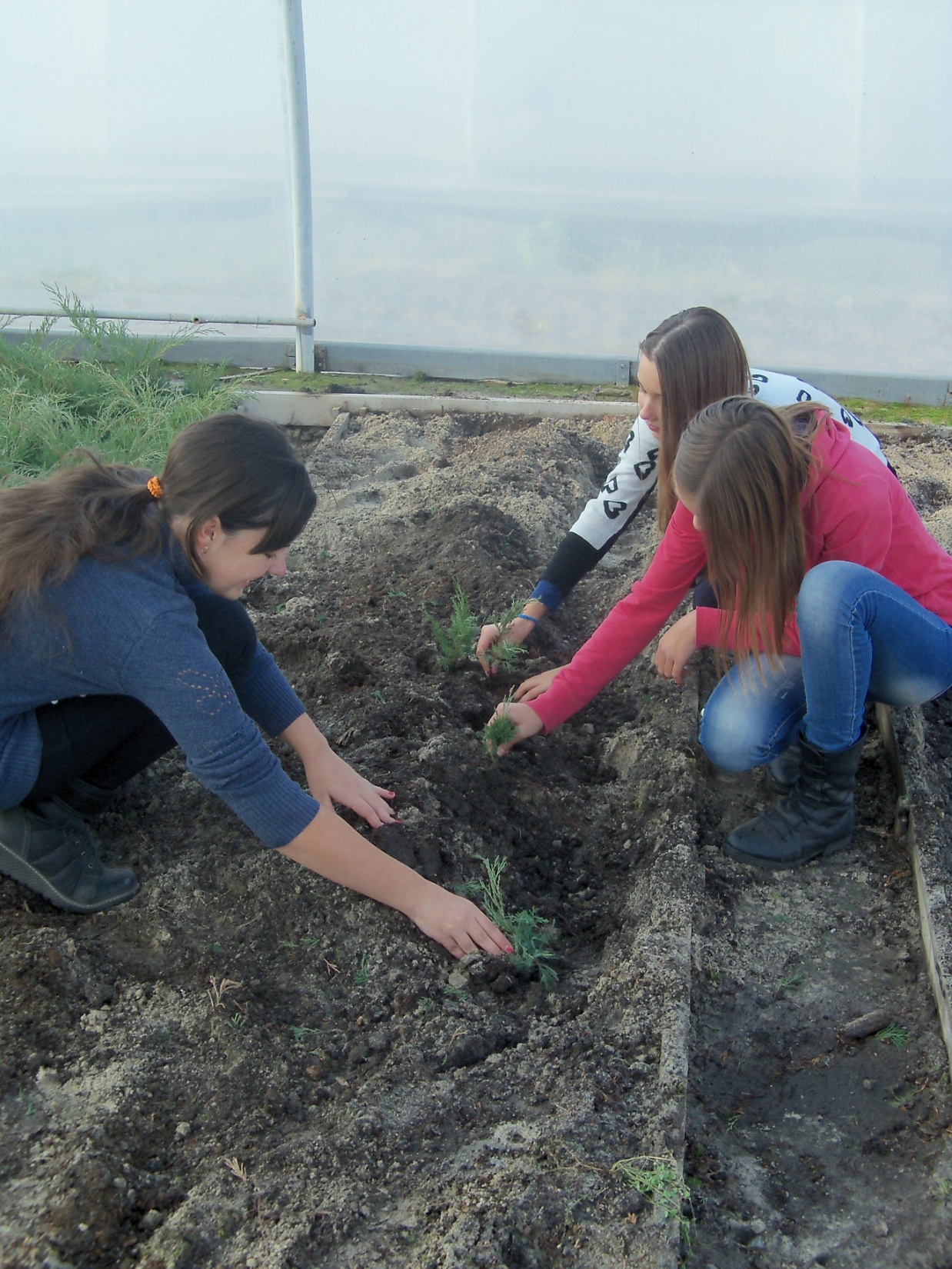 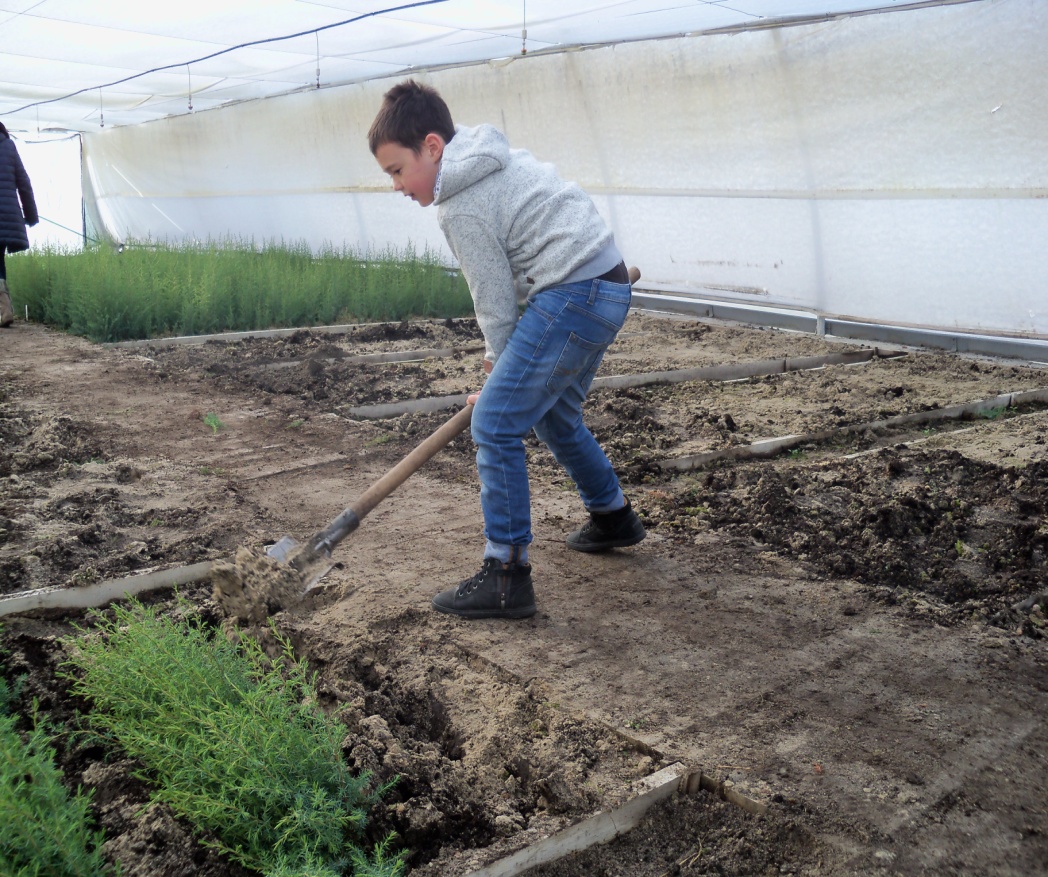 Робота у базисному розсаднику Білоцерківського лісгоспу.
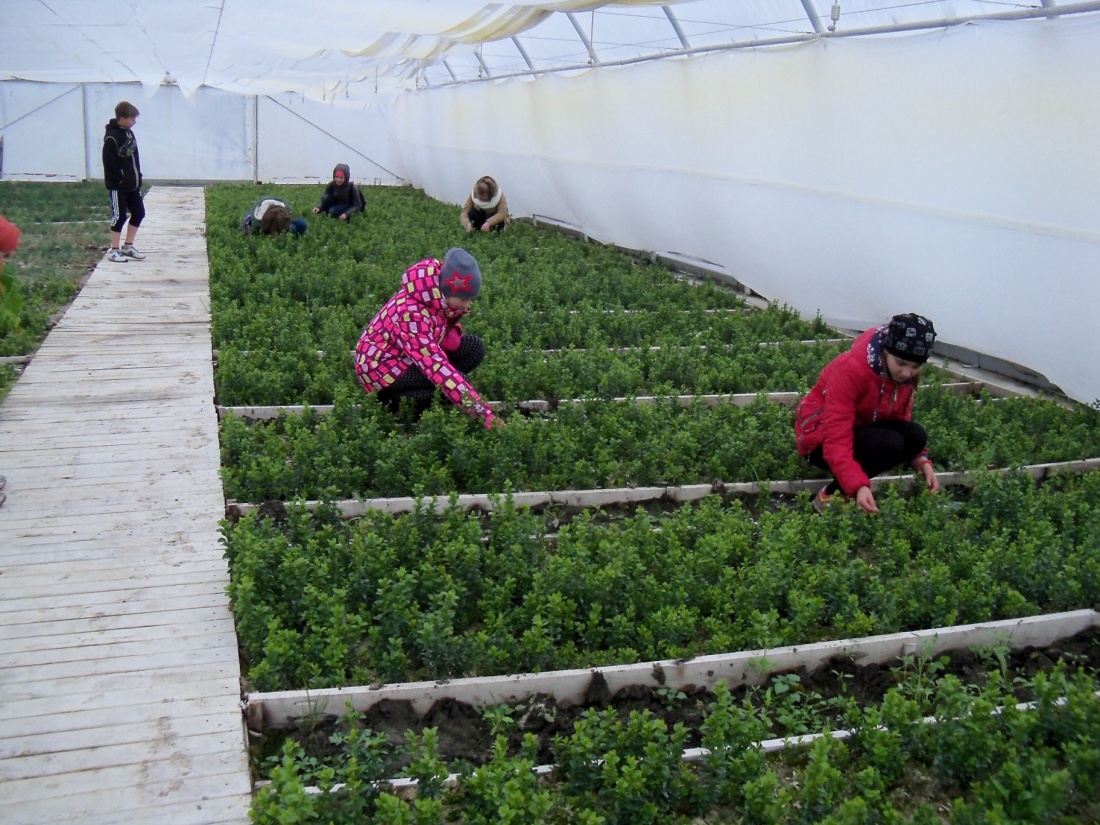 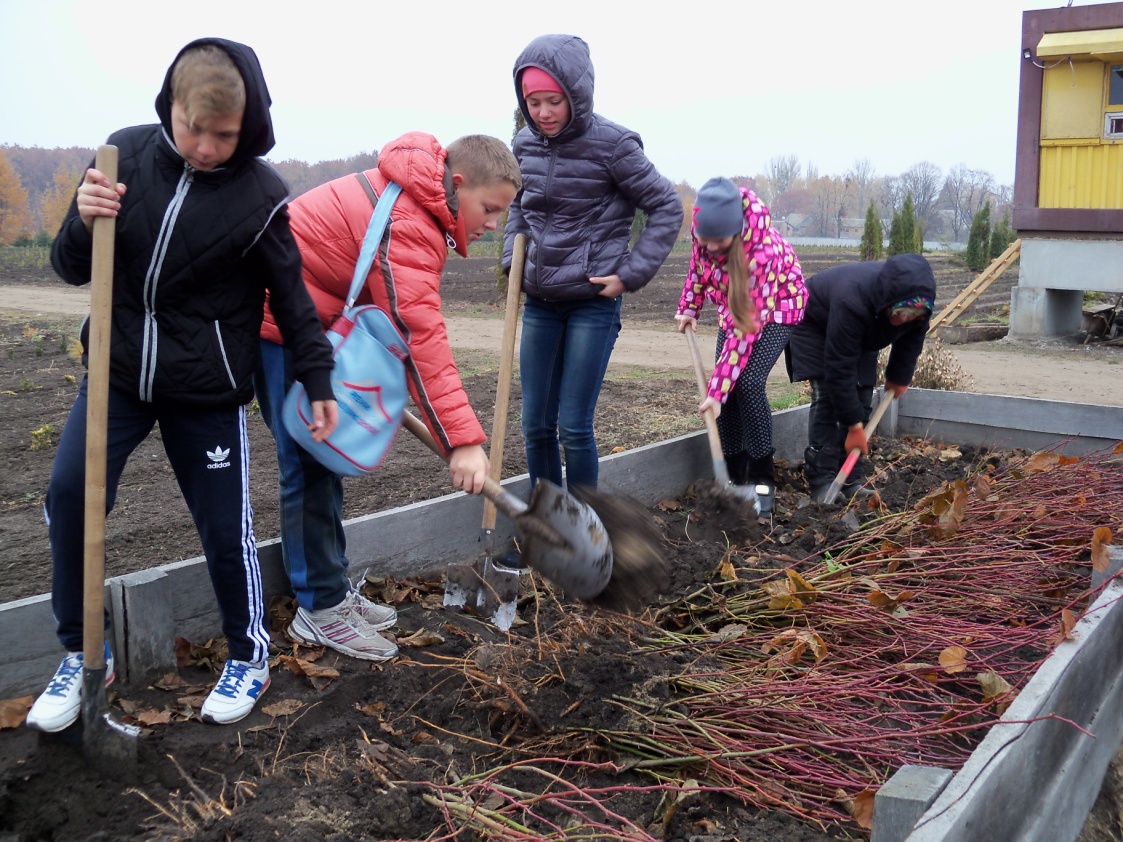 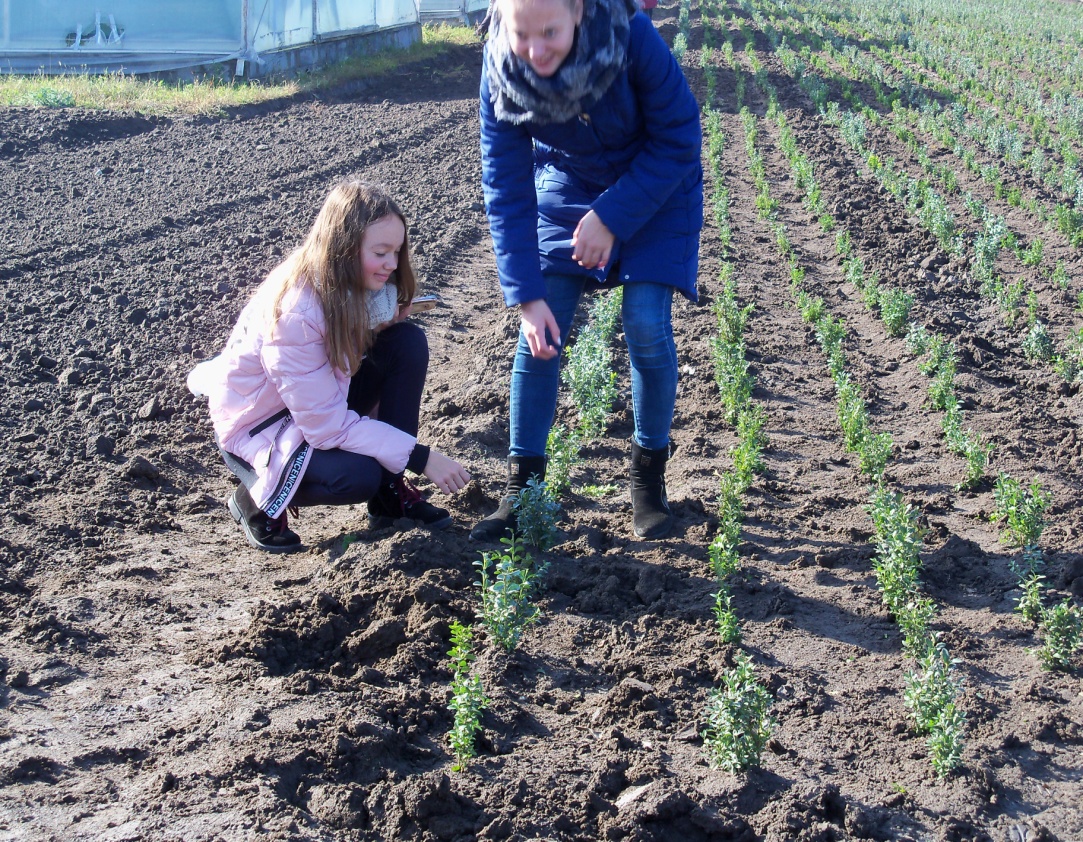 Підготовка садивного матеріалу
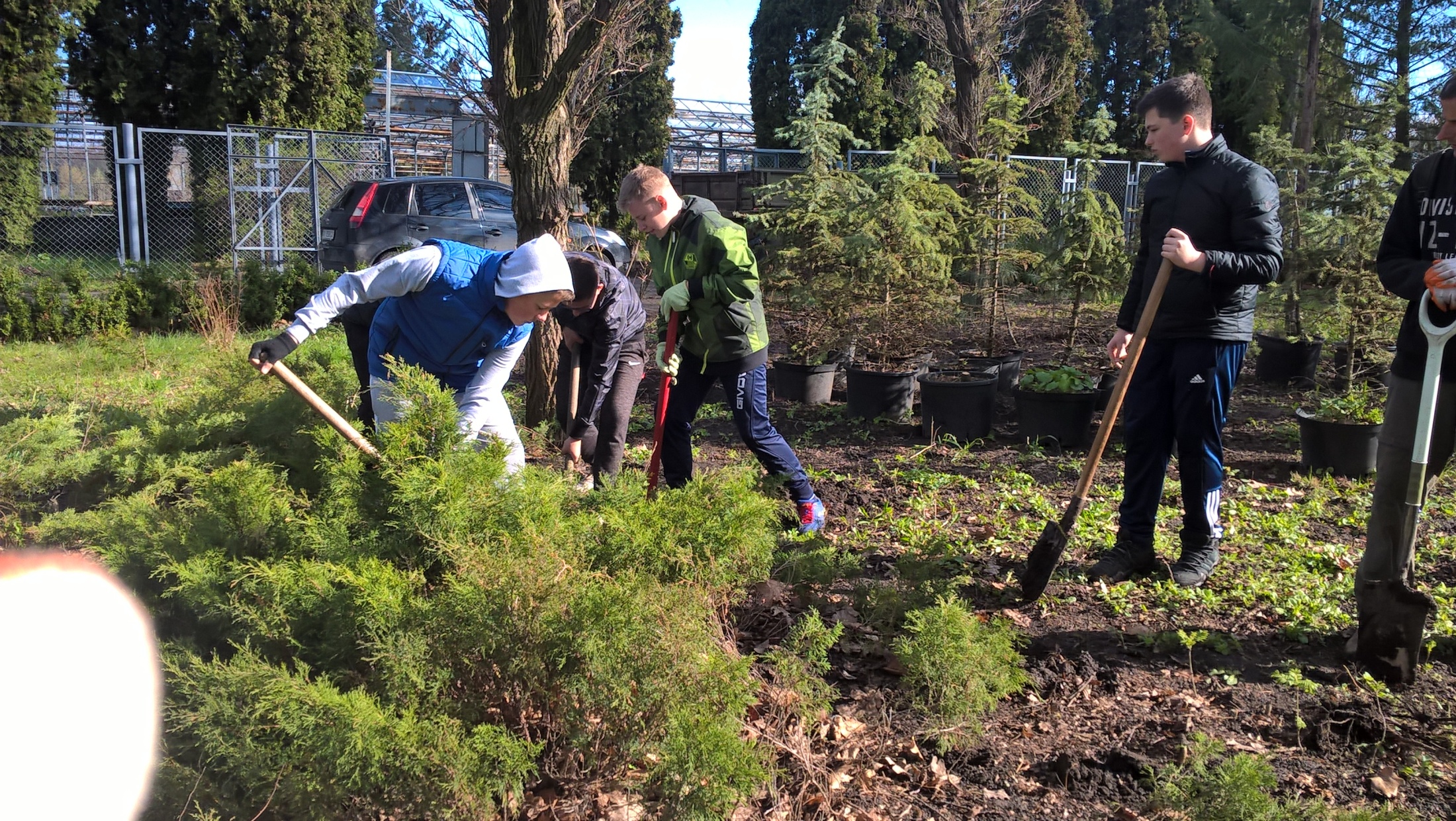 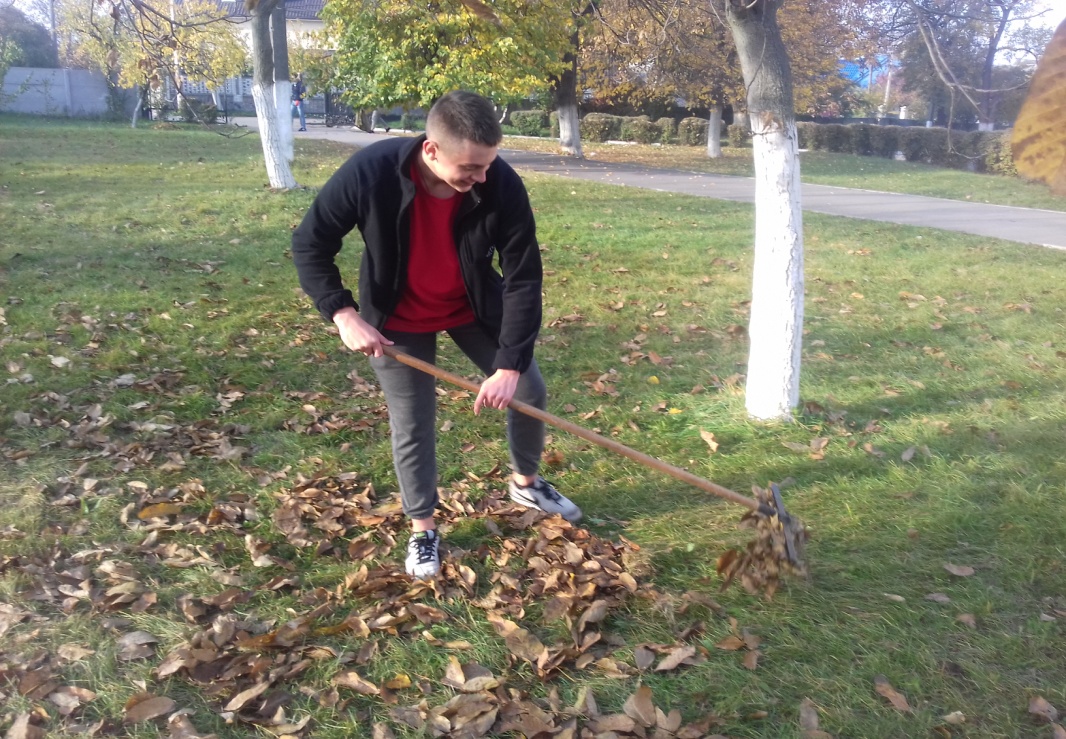 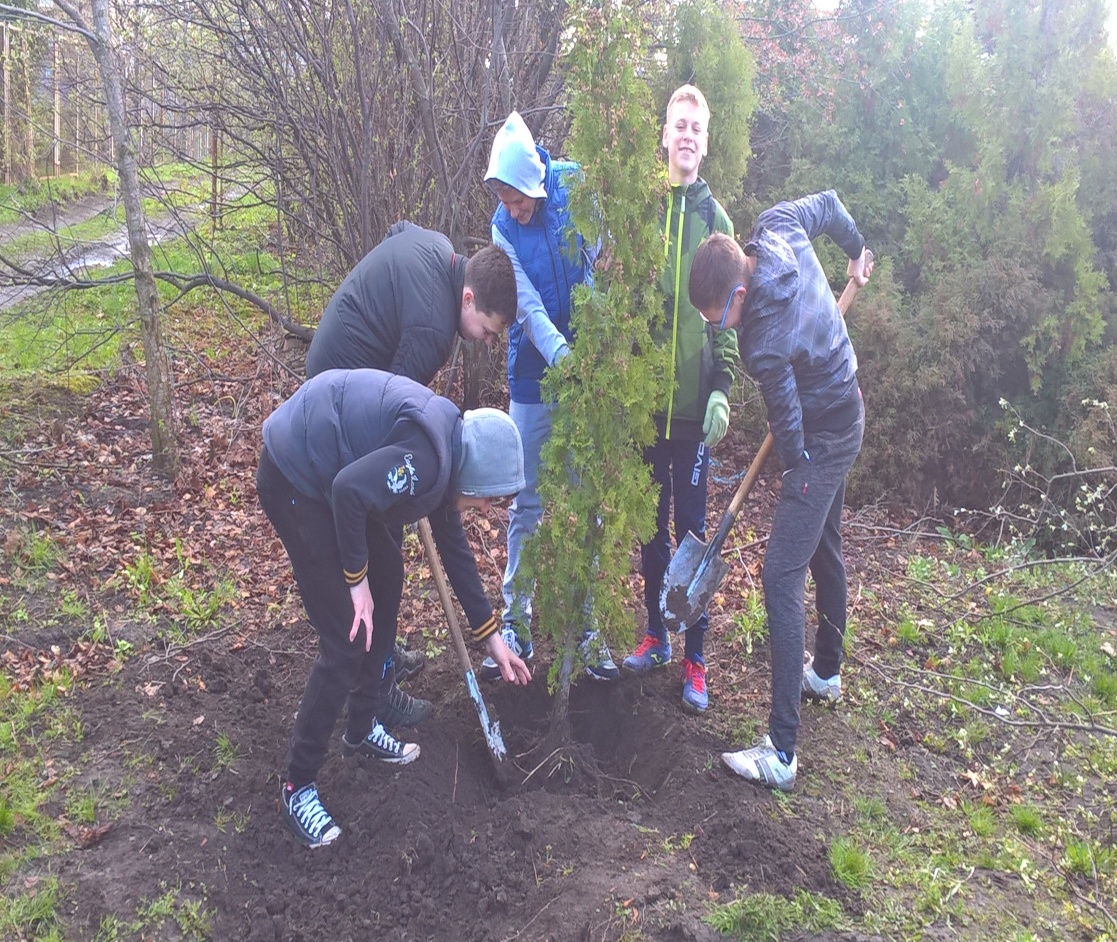 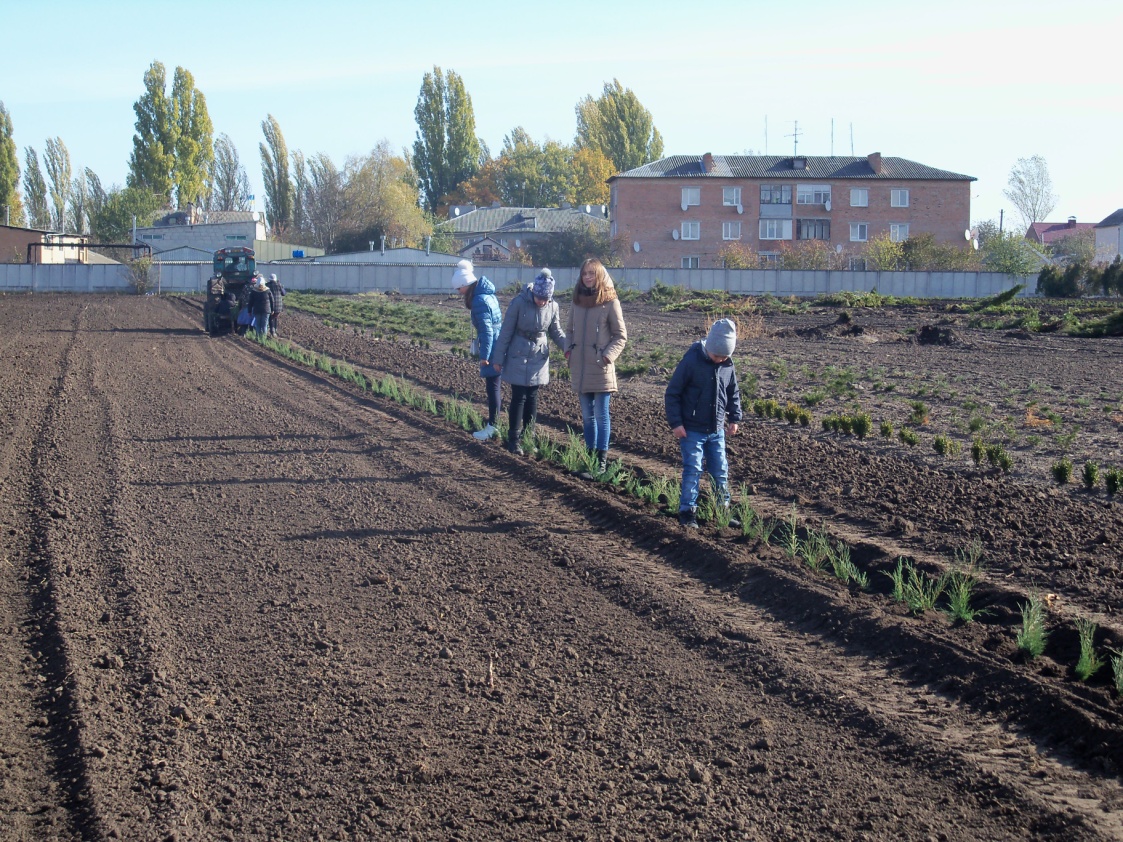 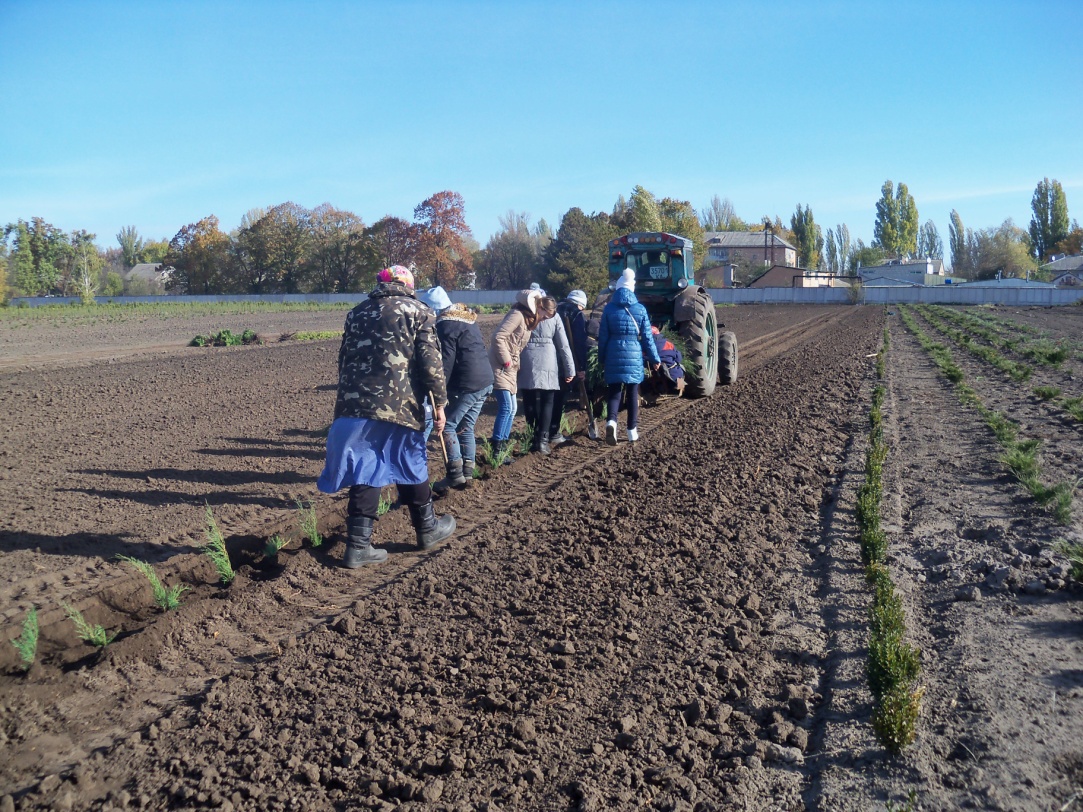 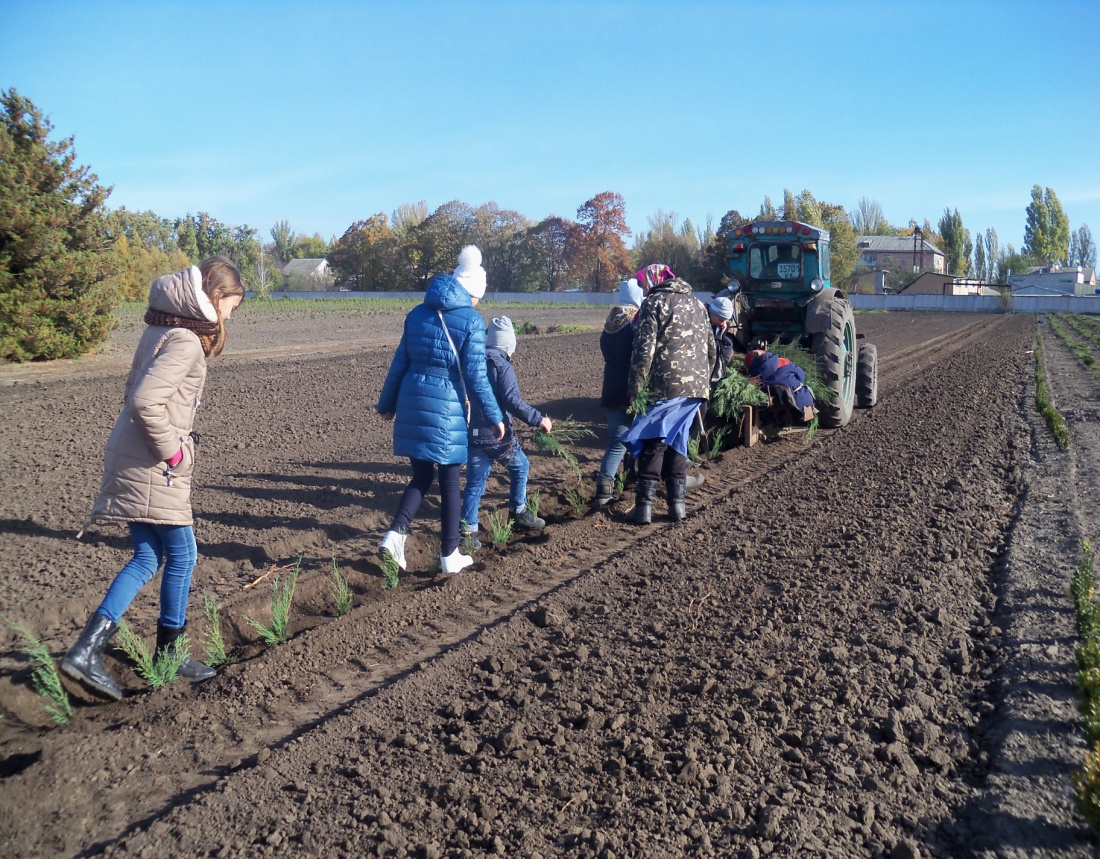 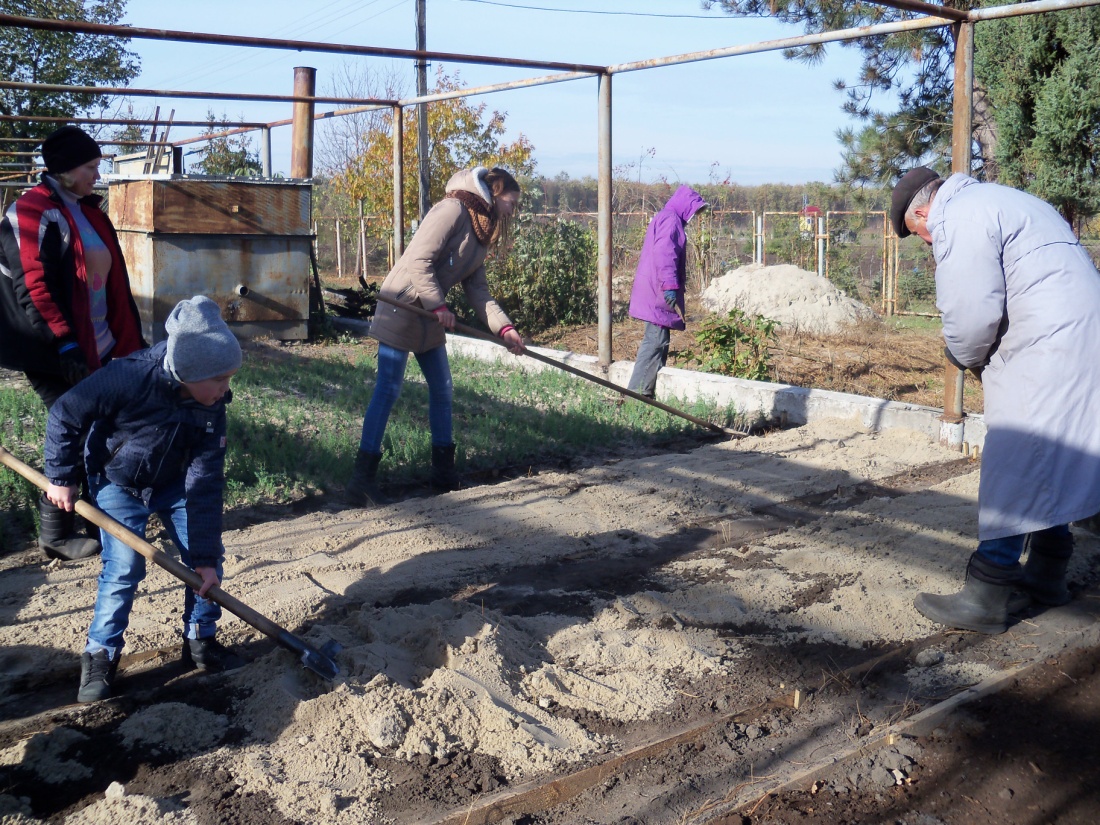 Наші друзі з лісгоспу завжди діляться садивним матеріалом.
Озеленюємо територію школи та масиву Піщаний
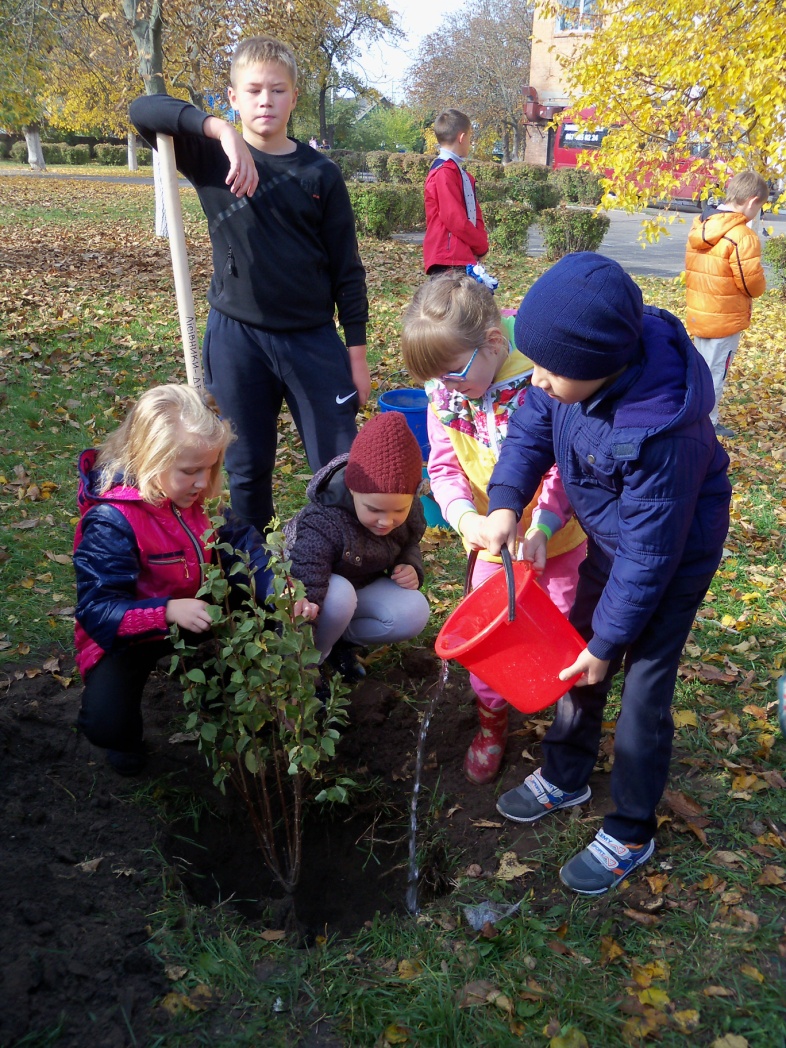 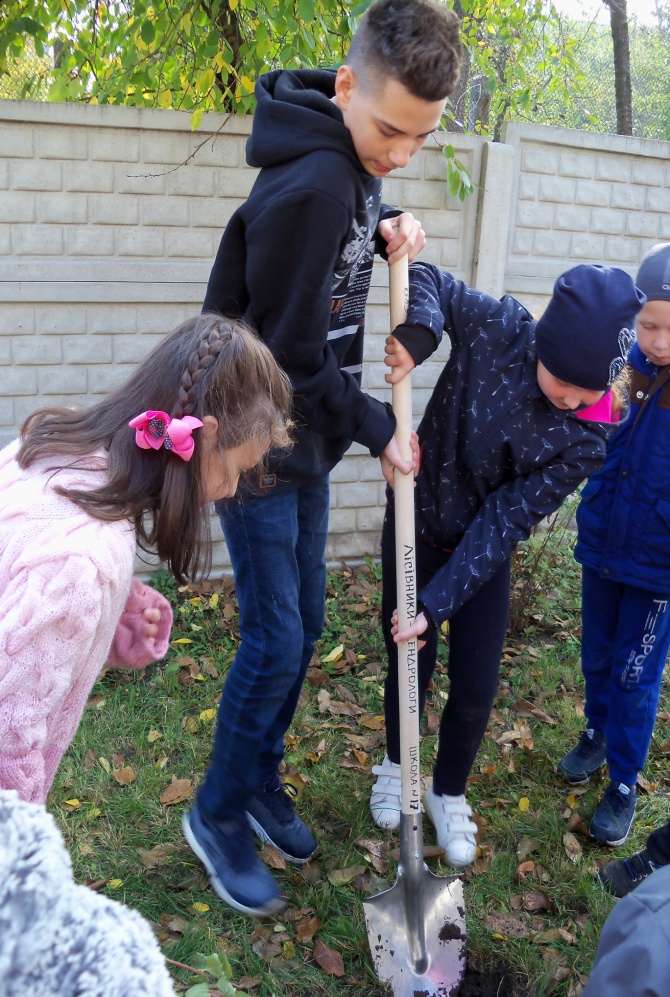 Розглядай допомогу рослинам, як важливу справу!
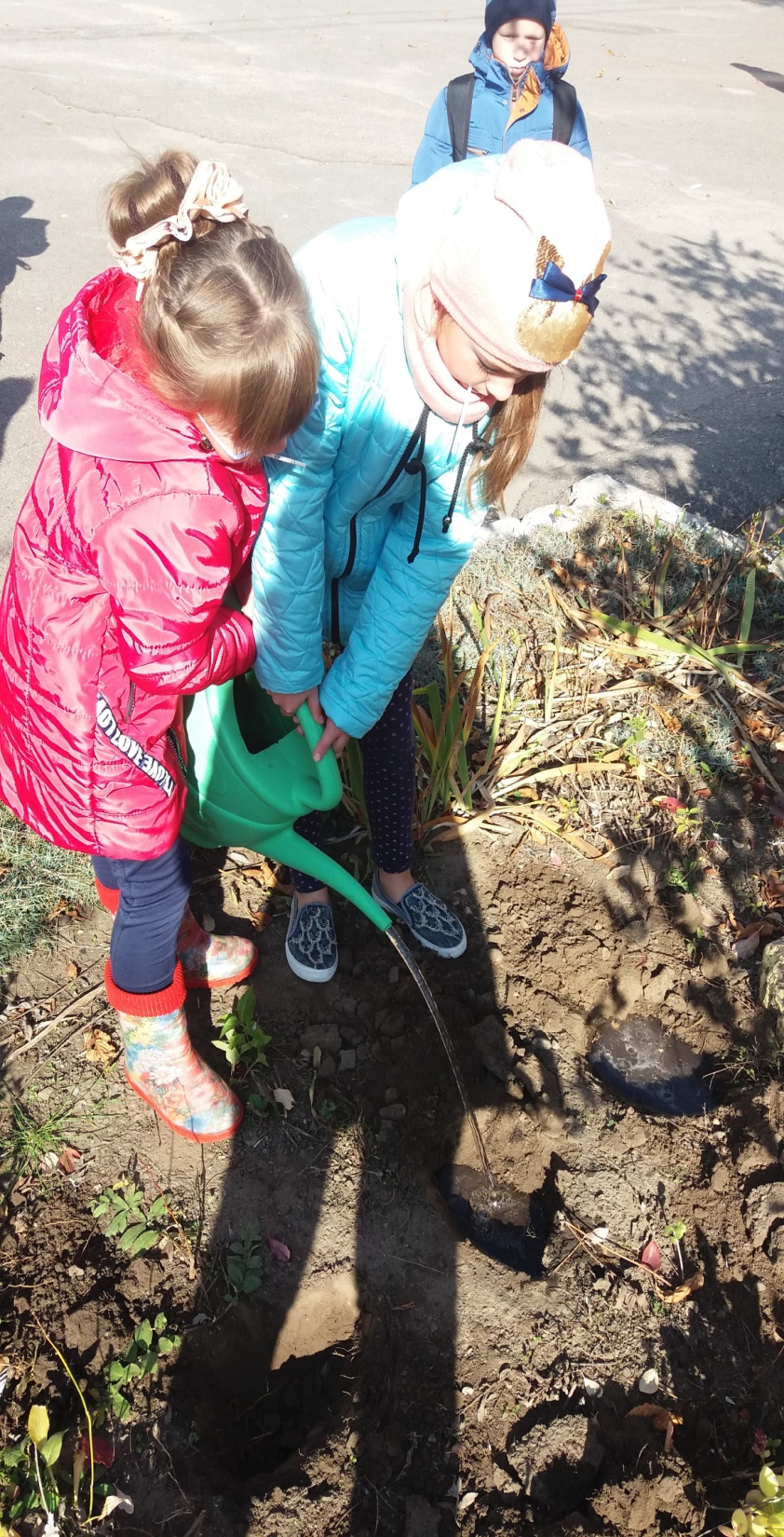 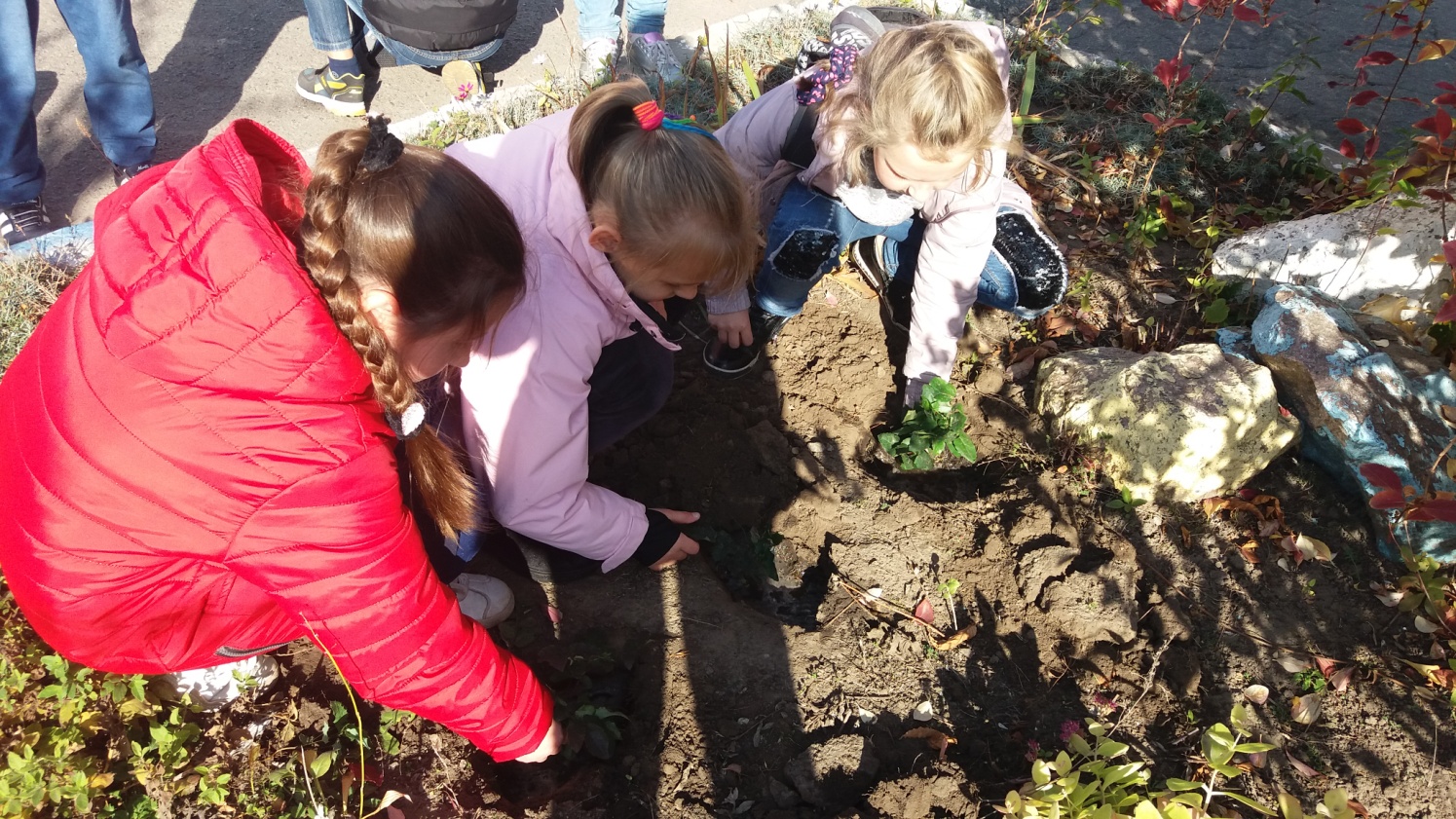 Працюють всі охочі!
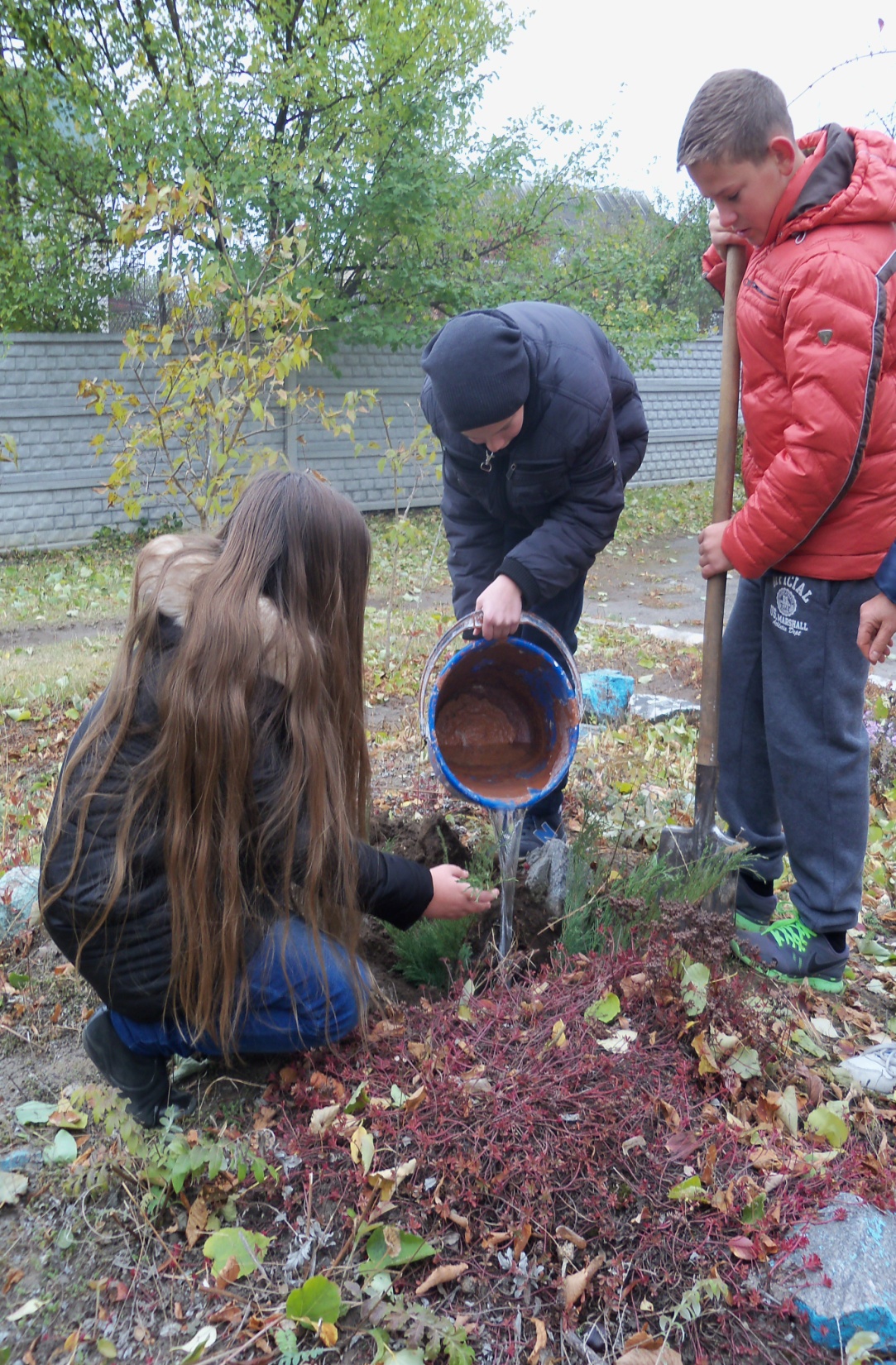 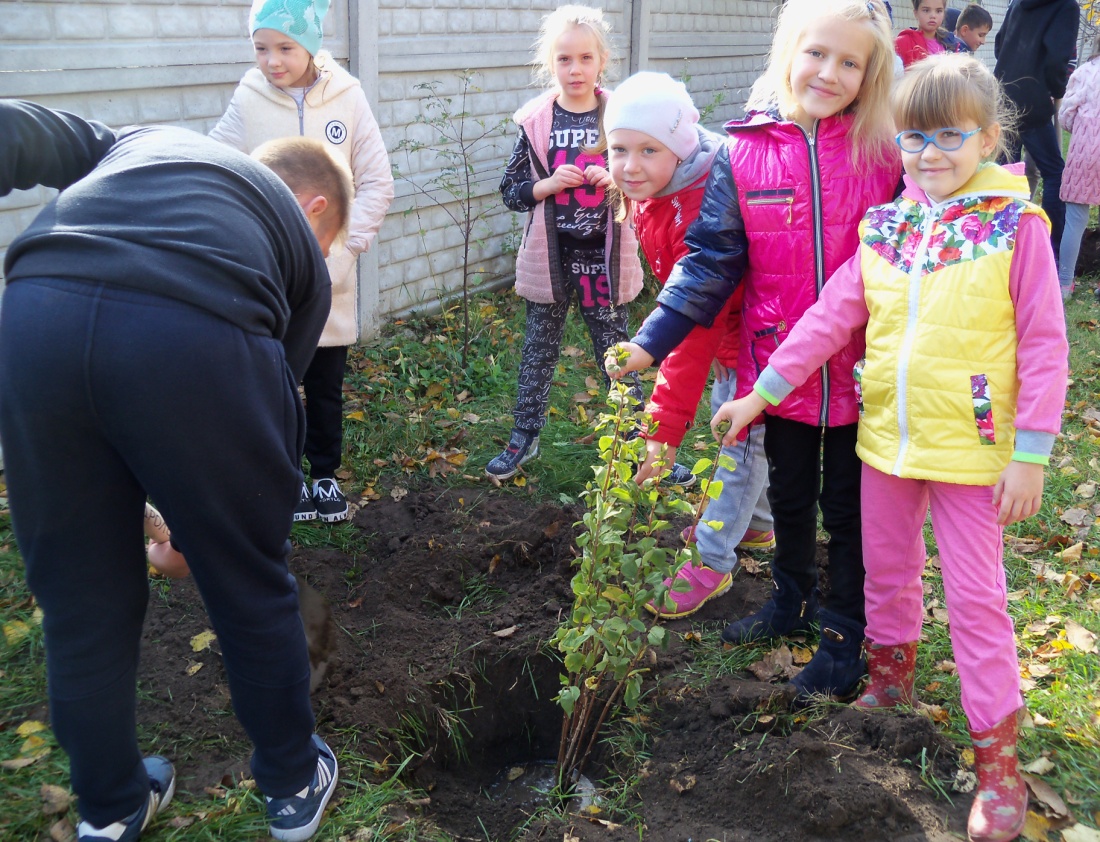 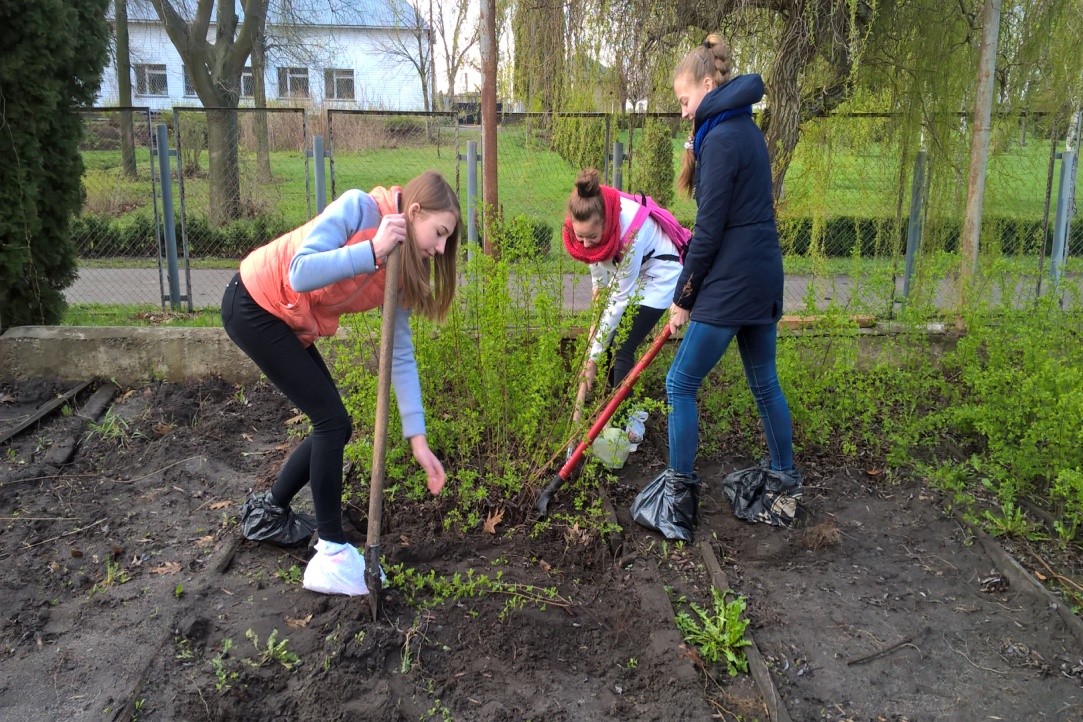 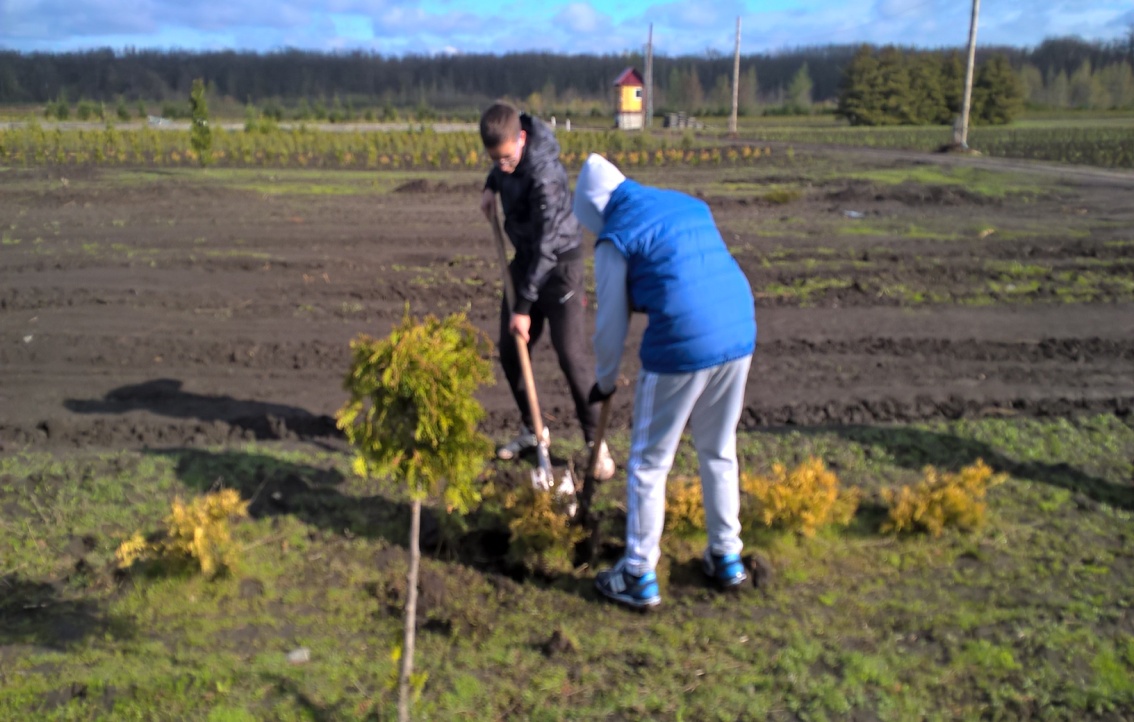 Отримуй задоволення від того, що робиш.
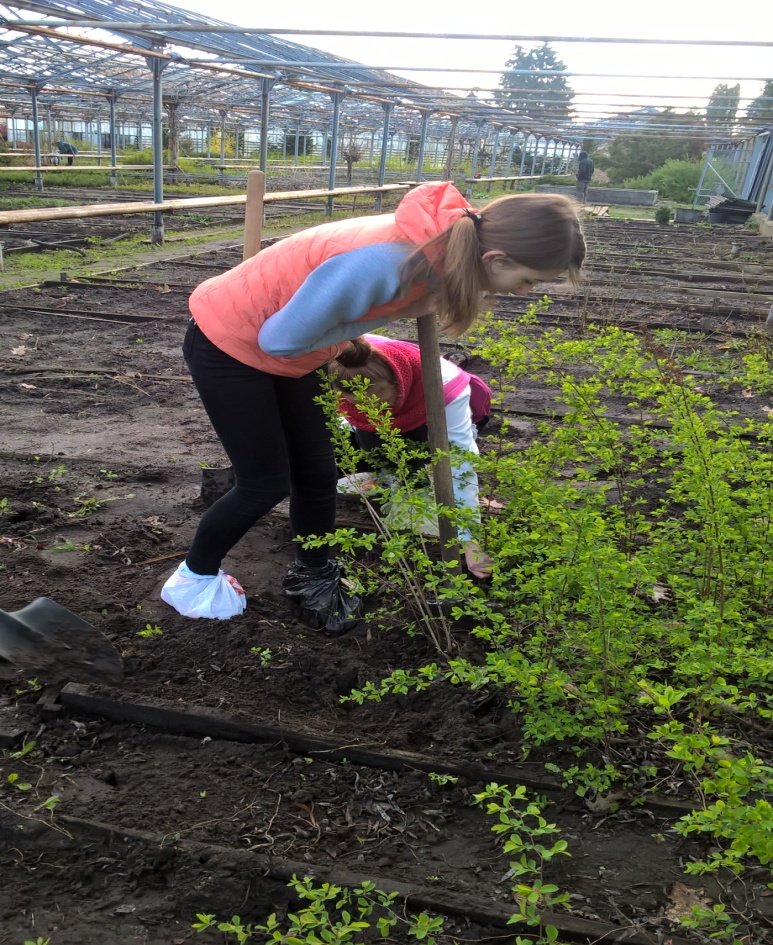 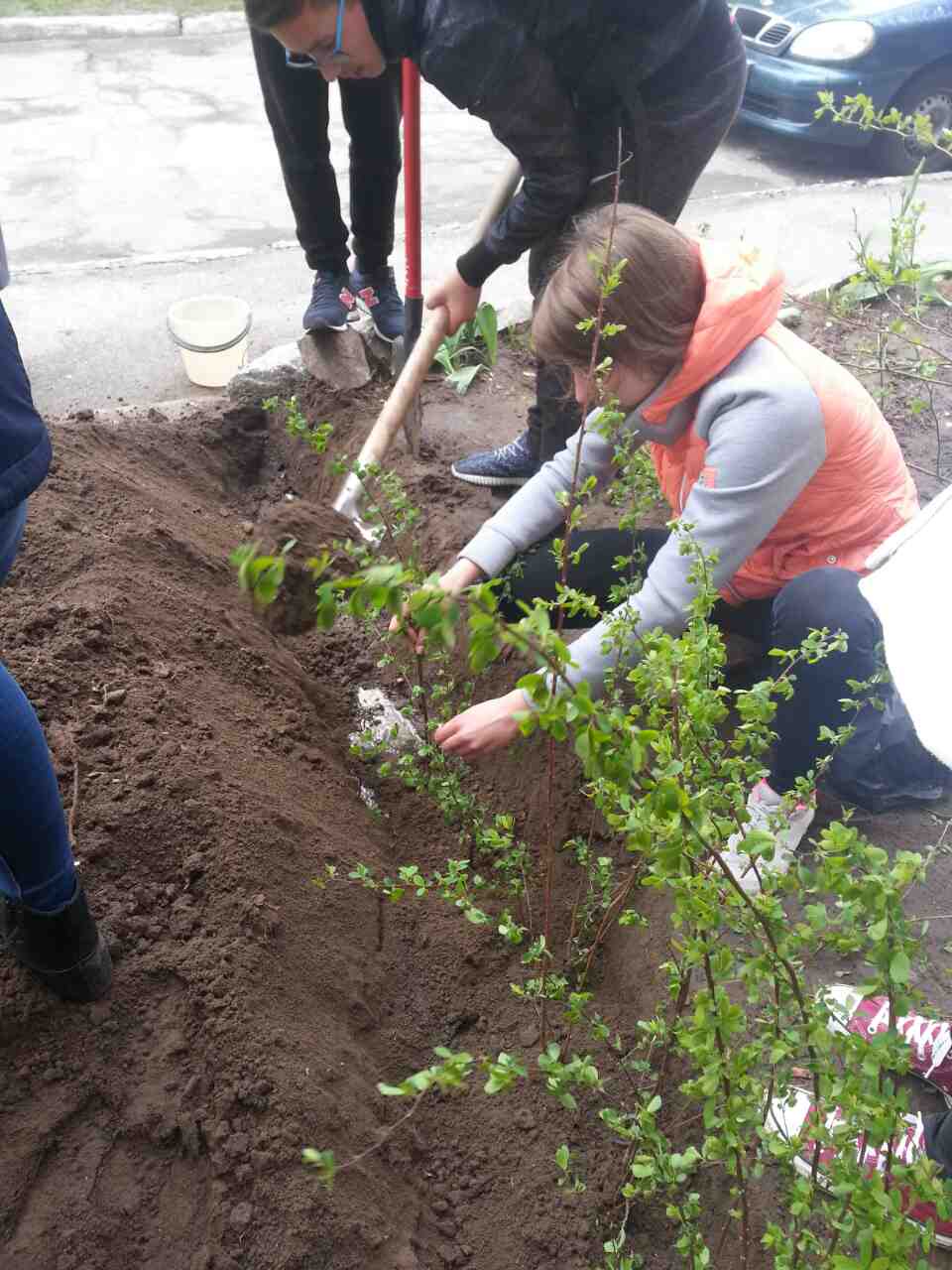 Заохочуй інших! Саме від тебе залежить прекрасний і різноманітній           ЗЕЛЕНИЙ СВІТ!
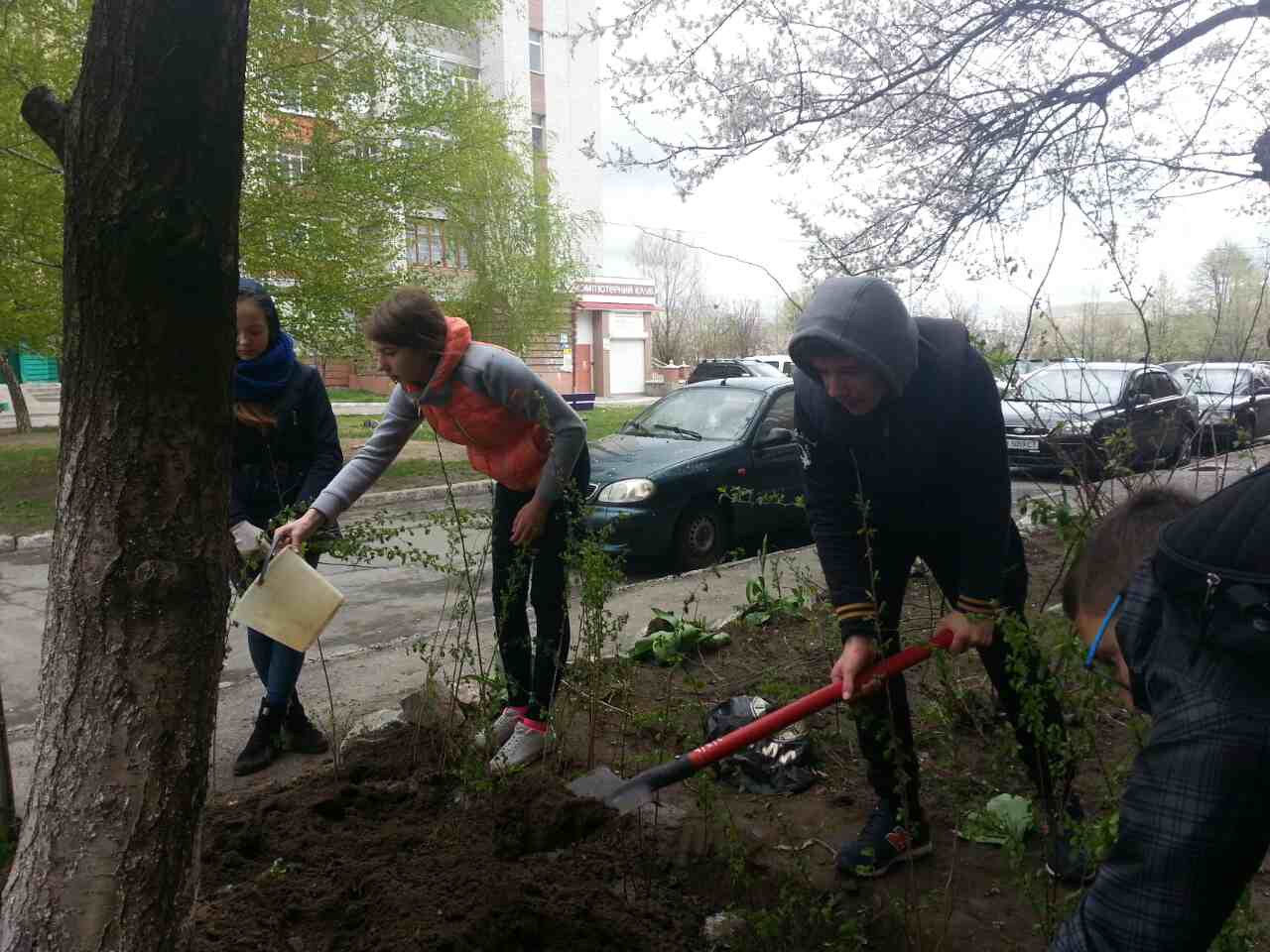 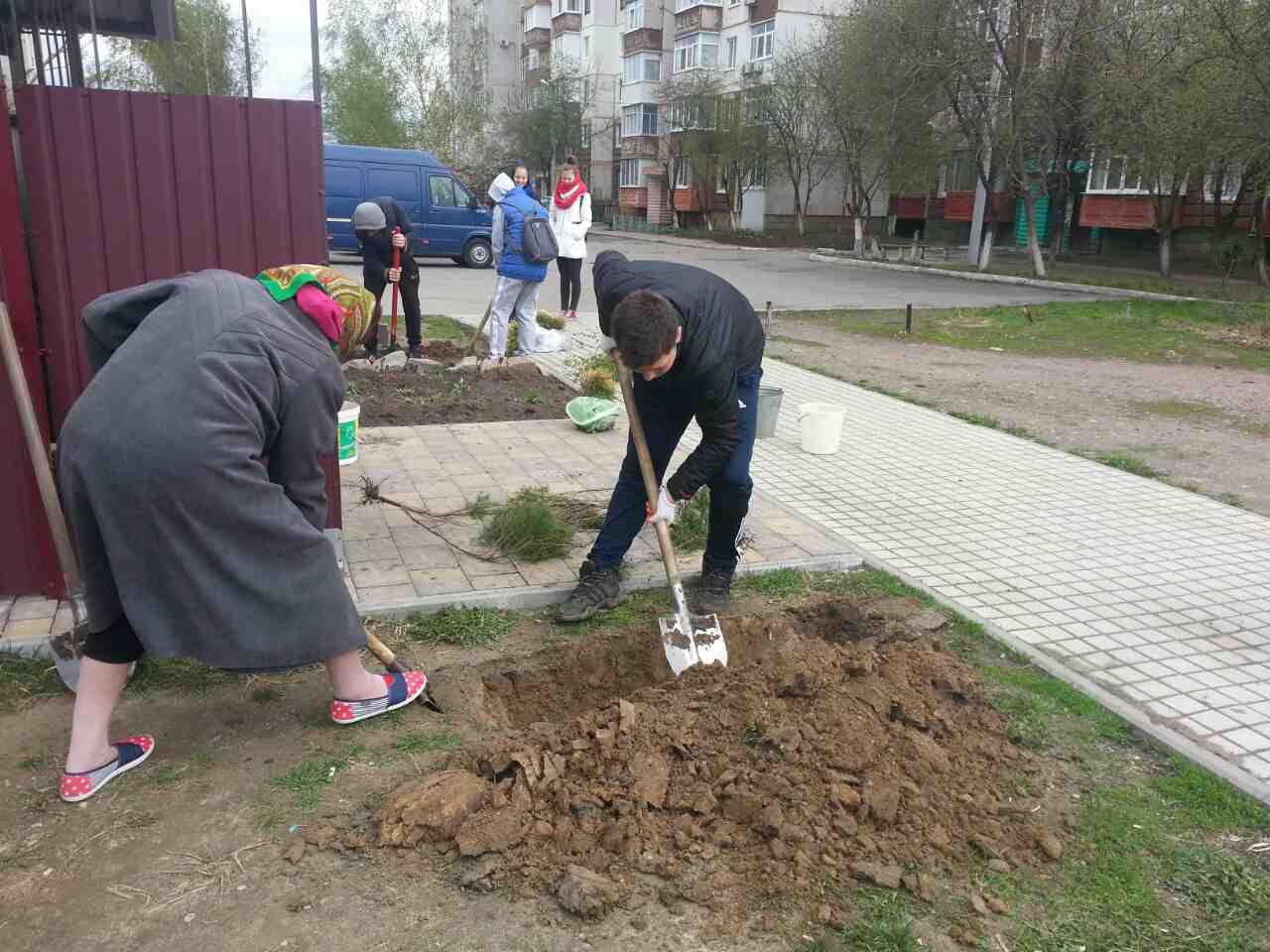 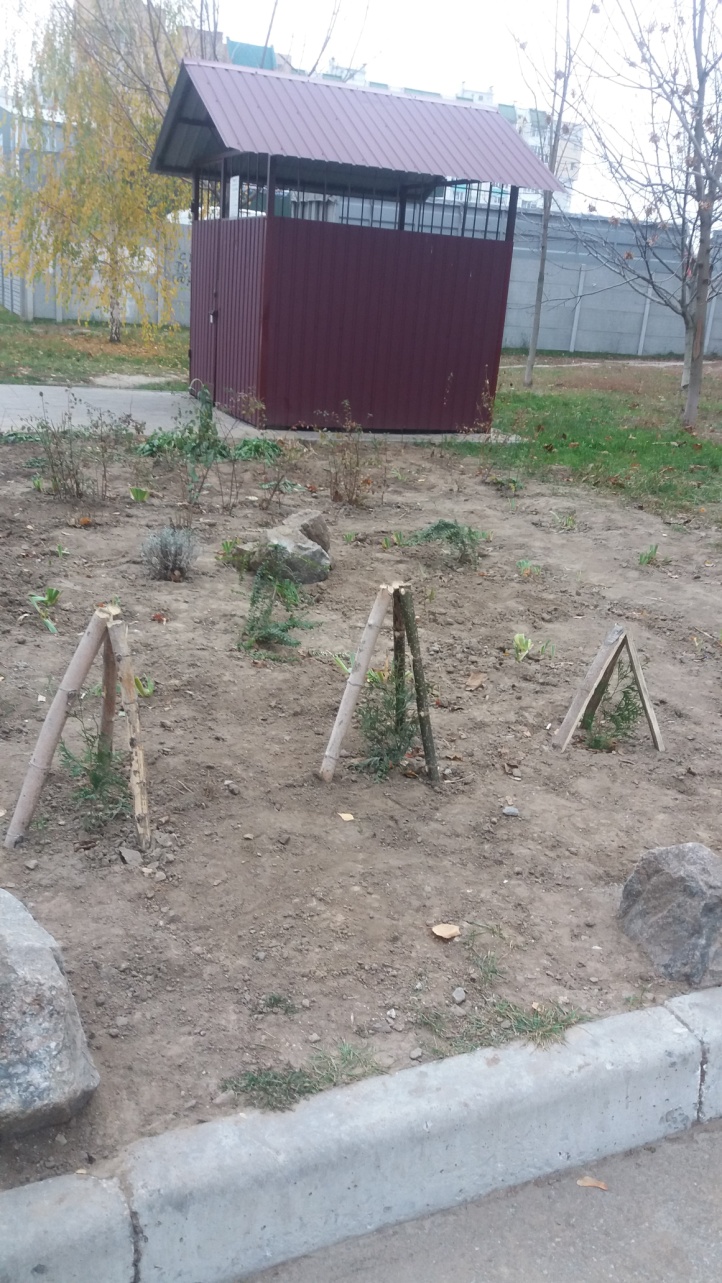 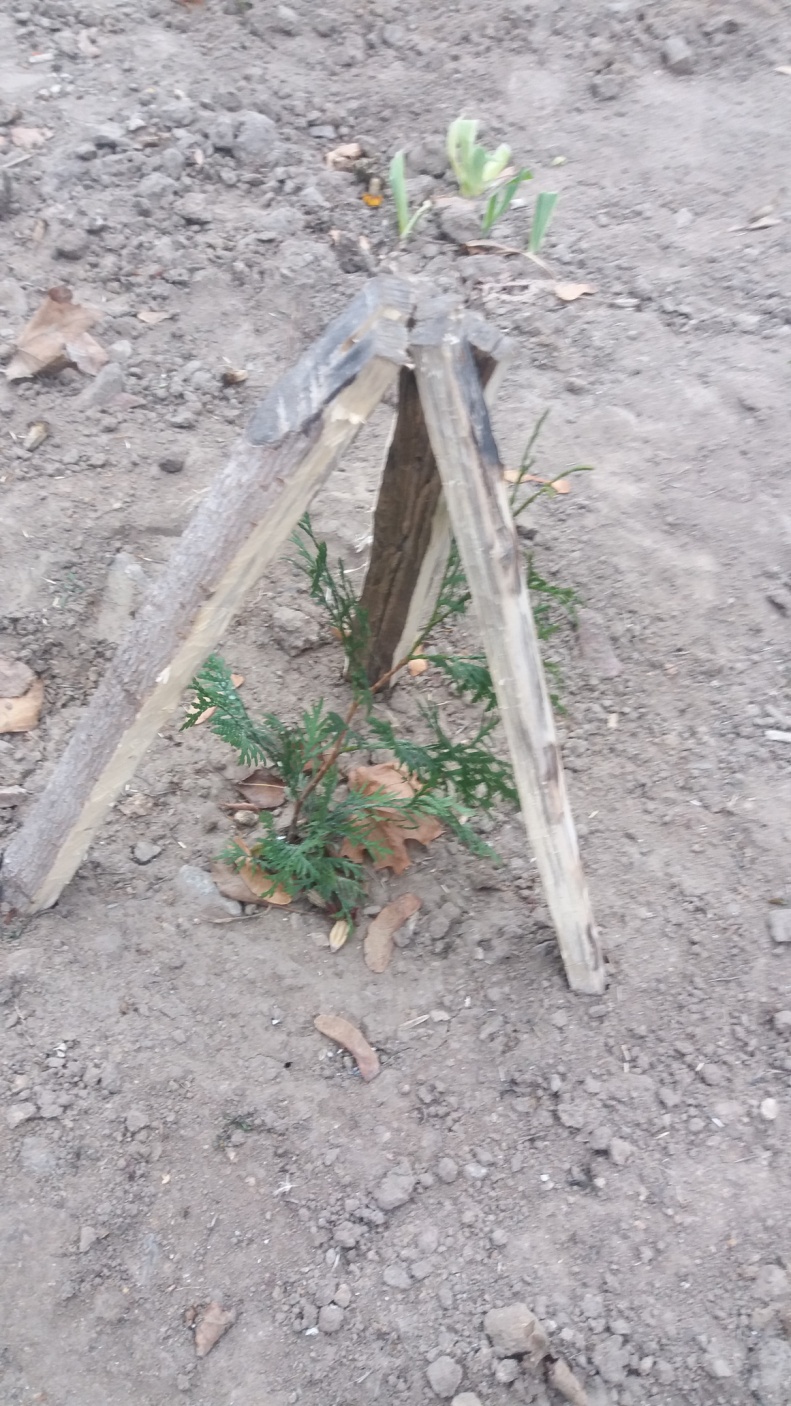 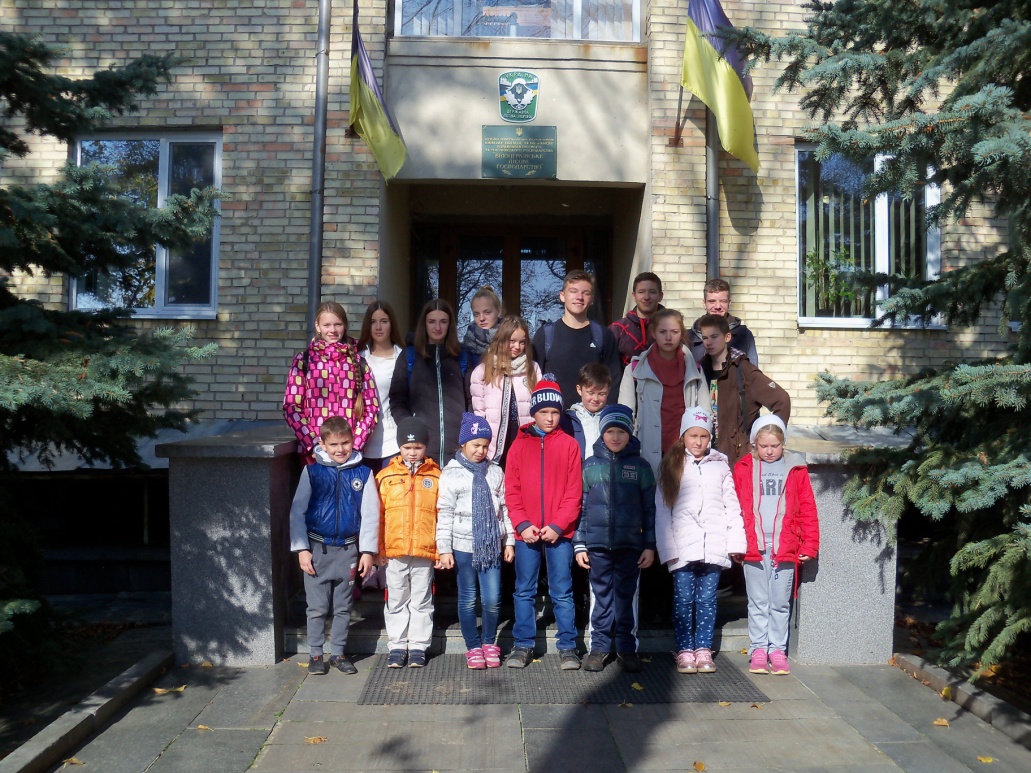 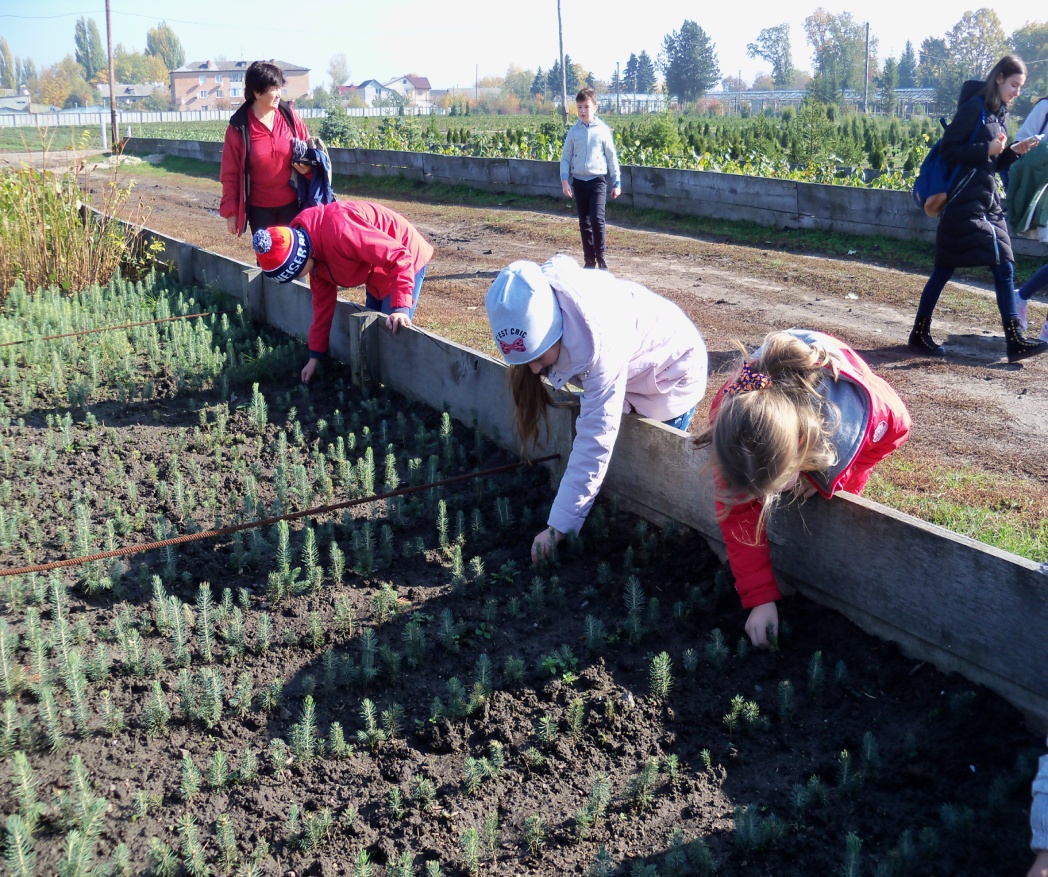 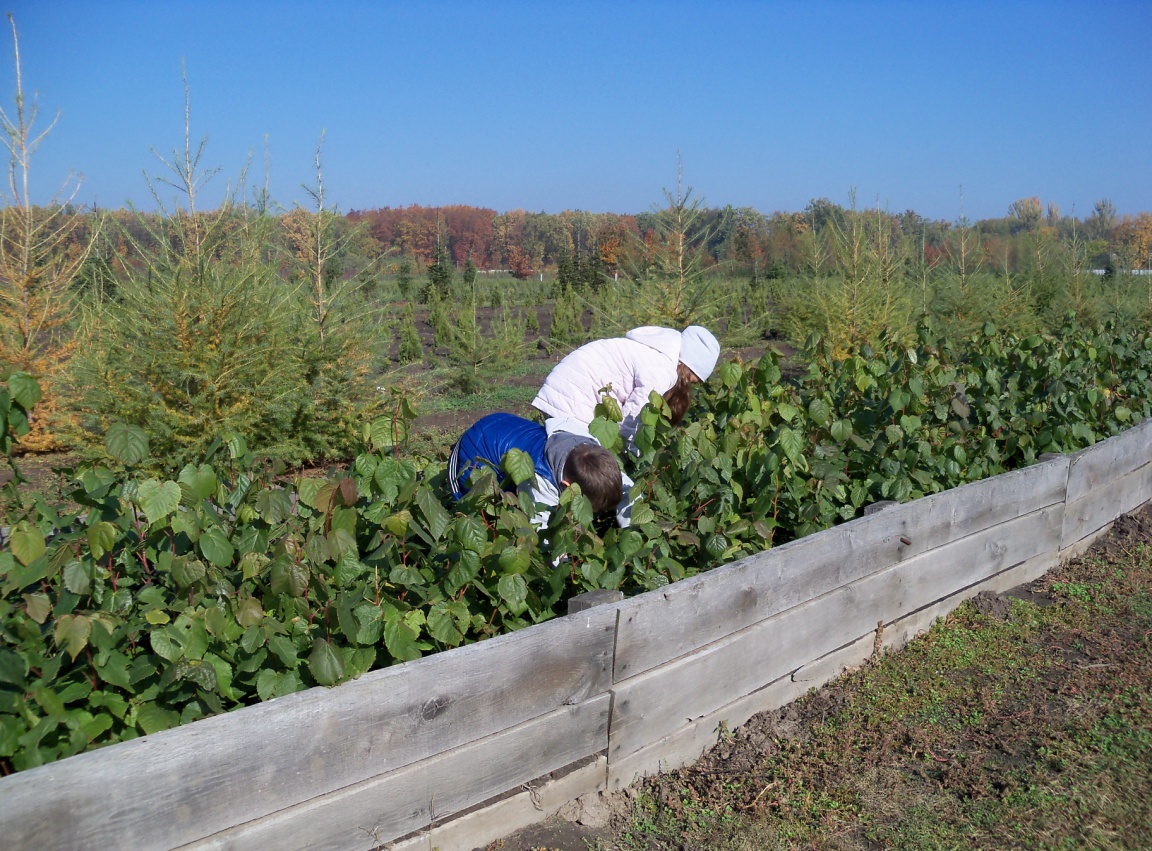 Наша зміна не витрачає часу даремно – навчається, працюючи разом з нами.
Майбутнє країни в наших руках. Ми віримо у те, що в густих лісах будуть весело щебетати птахи і виводити своє потомство звірі, а з чистих джерел всі жителі планети будуть пити кришталеву цілющу воду.